---------
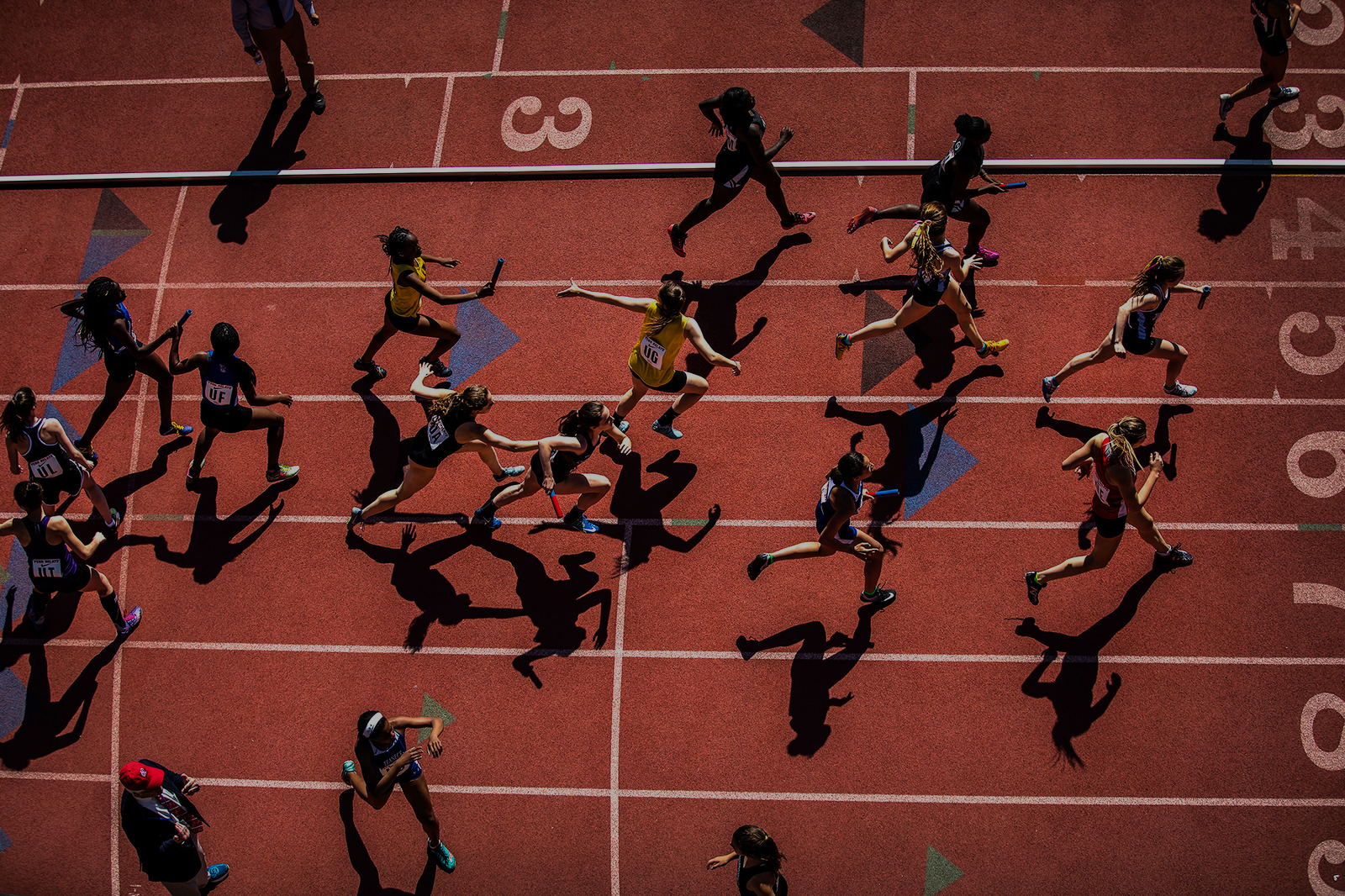 WORLD ATHLETICS
SVĚTOVÁ ATLETIKA
WORLD ATHLETICS
---------
SVĚTOVÁ ATLETIKA
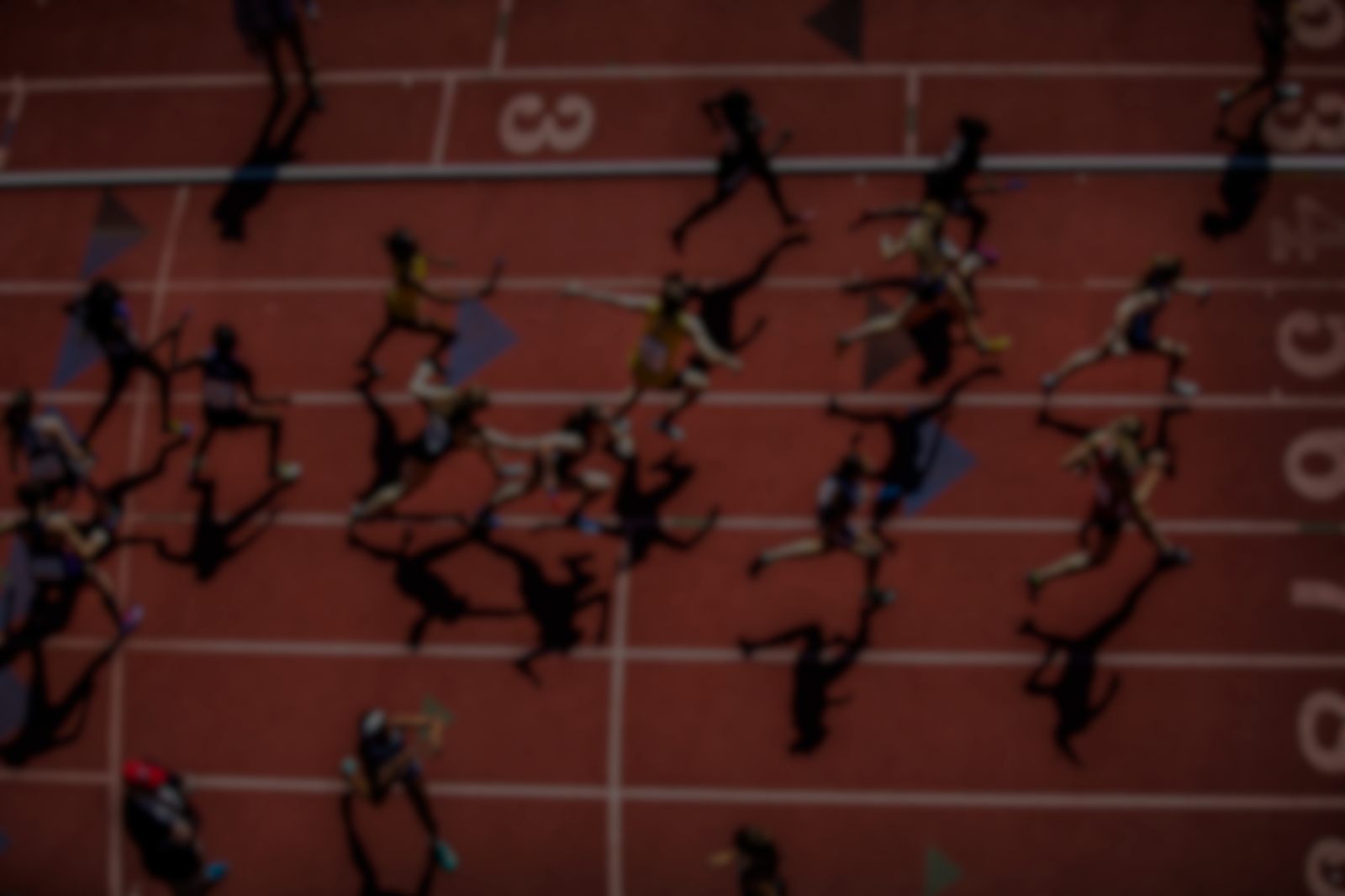 NEZISKOVÁ ORGANIZACE
ČLENOVÉ – NÁRODNÍ FEDERACE
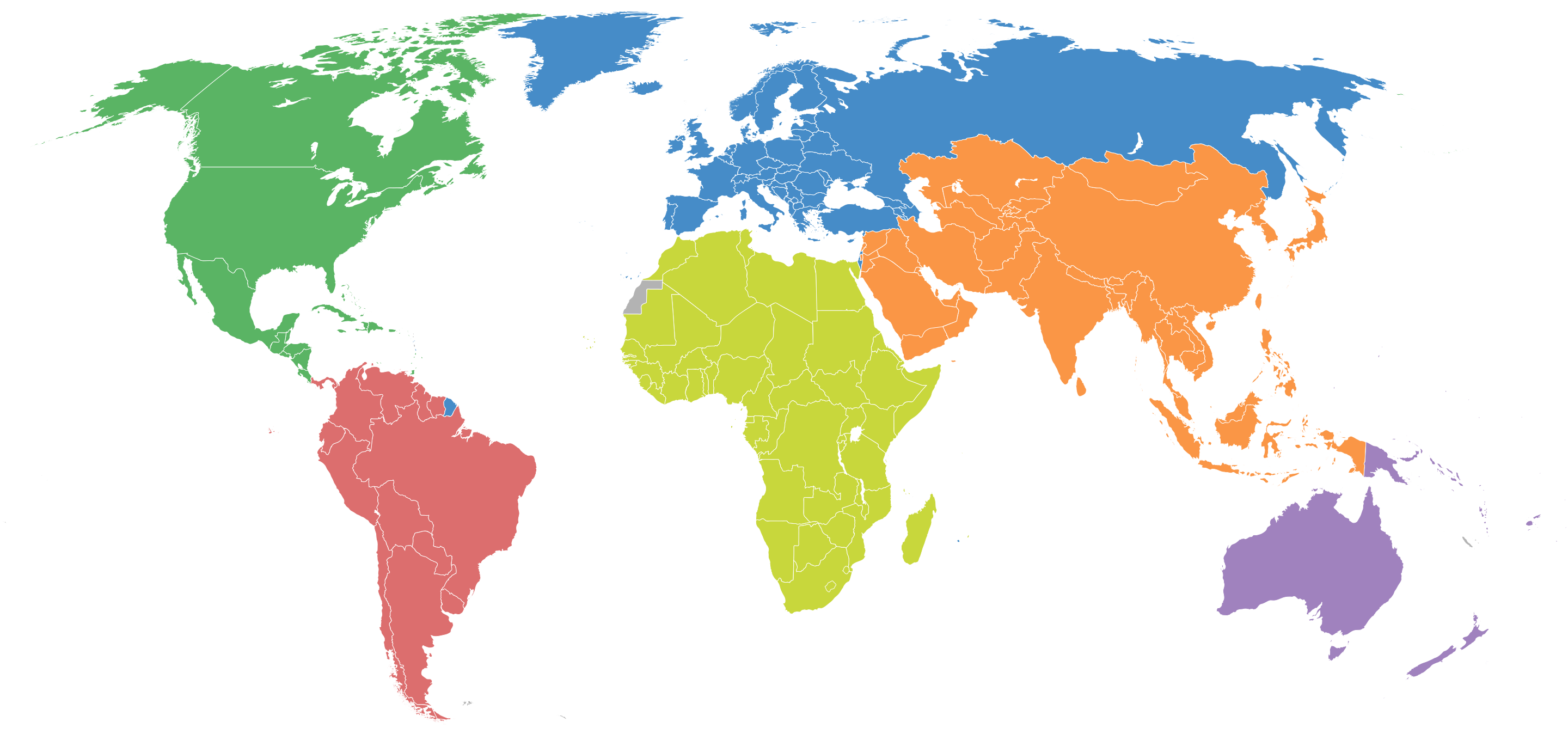 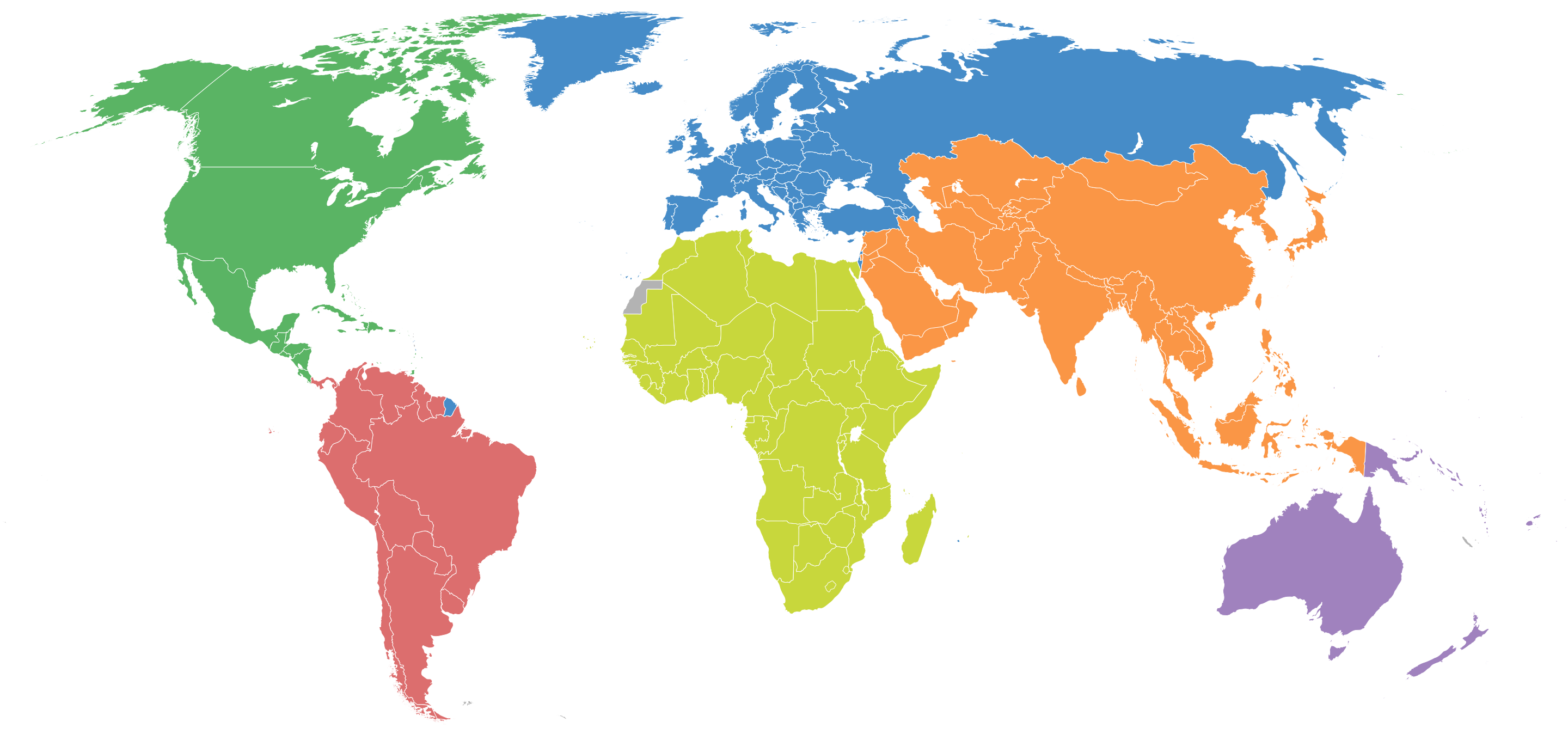 WORLD ATHLETICS
---------
SVĚTOVÁ ATLETIKA
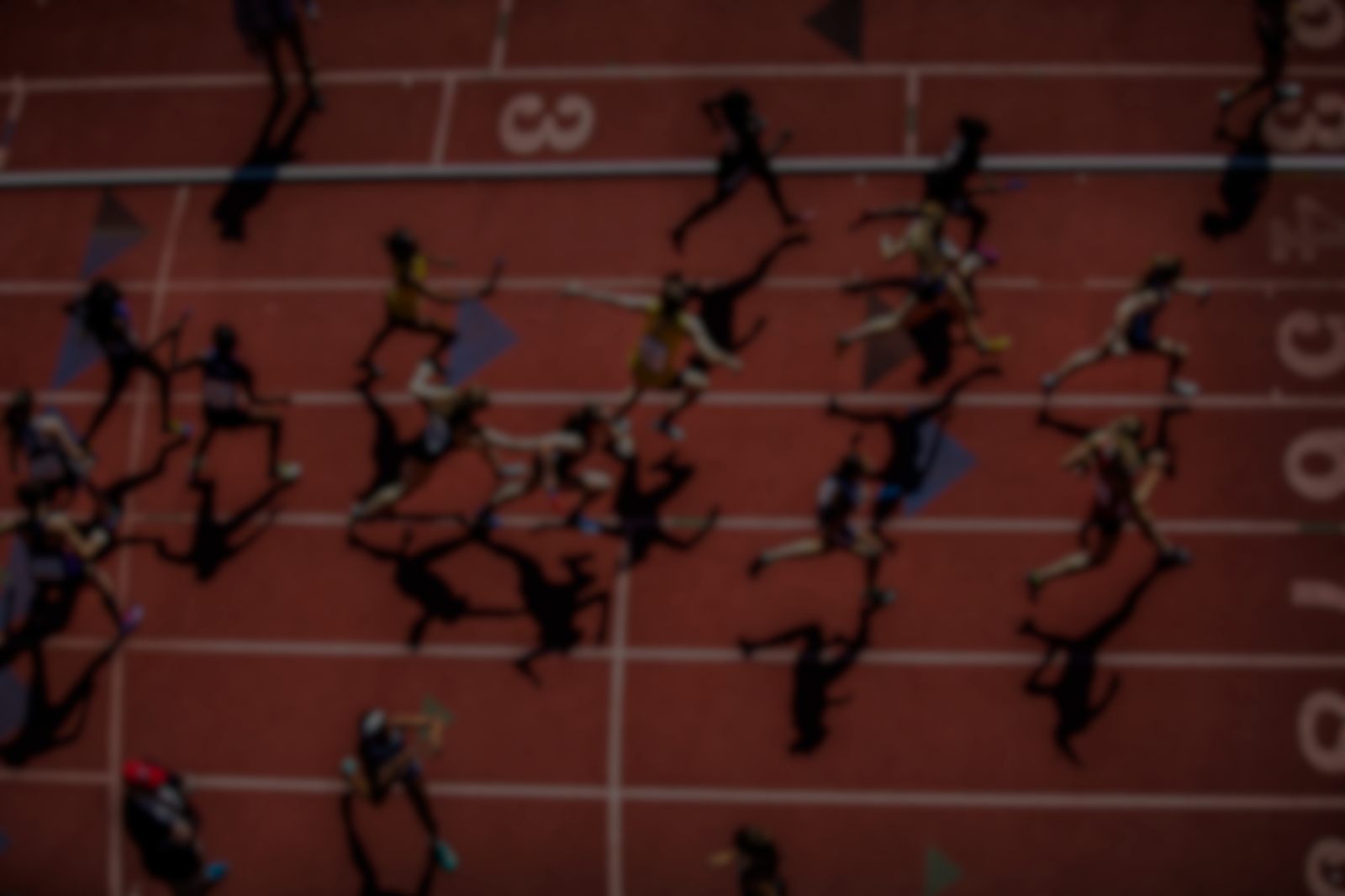 ---------
---------
WORLD ATHLETICS
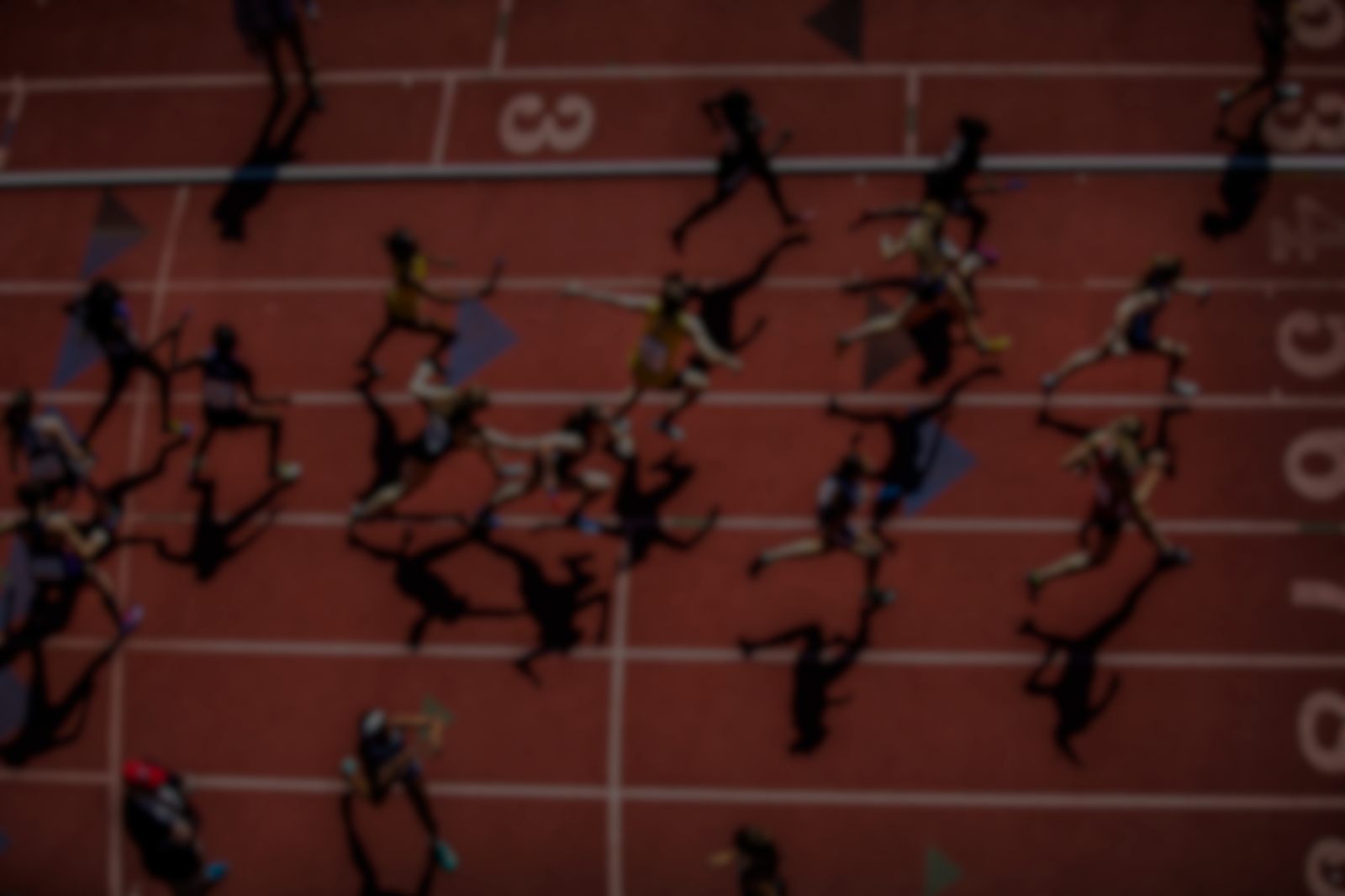 ČINNOSTI
SESTAVOVÁNÍ PRAVIDEL
PODPORA ROZVOJE ATLETIKY
POŘÁDÁNÍ SOUTĚŽÍ
VZDĚLÁVACÍ PROGRAMY
VĚDECKÉ VÝZKUMY
ROZVOJ SPORTU DĚTÍ
ANTIDOPINGOVÁ ČINNOST
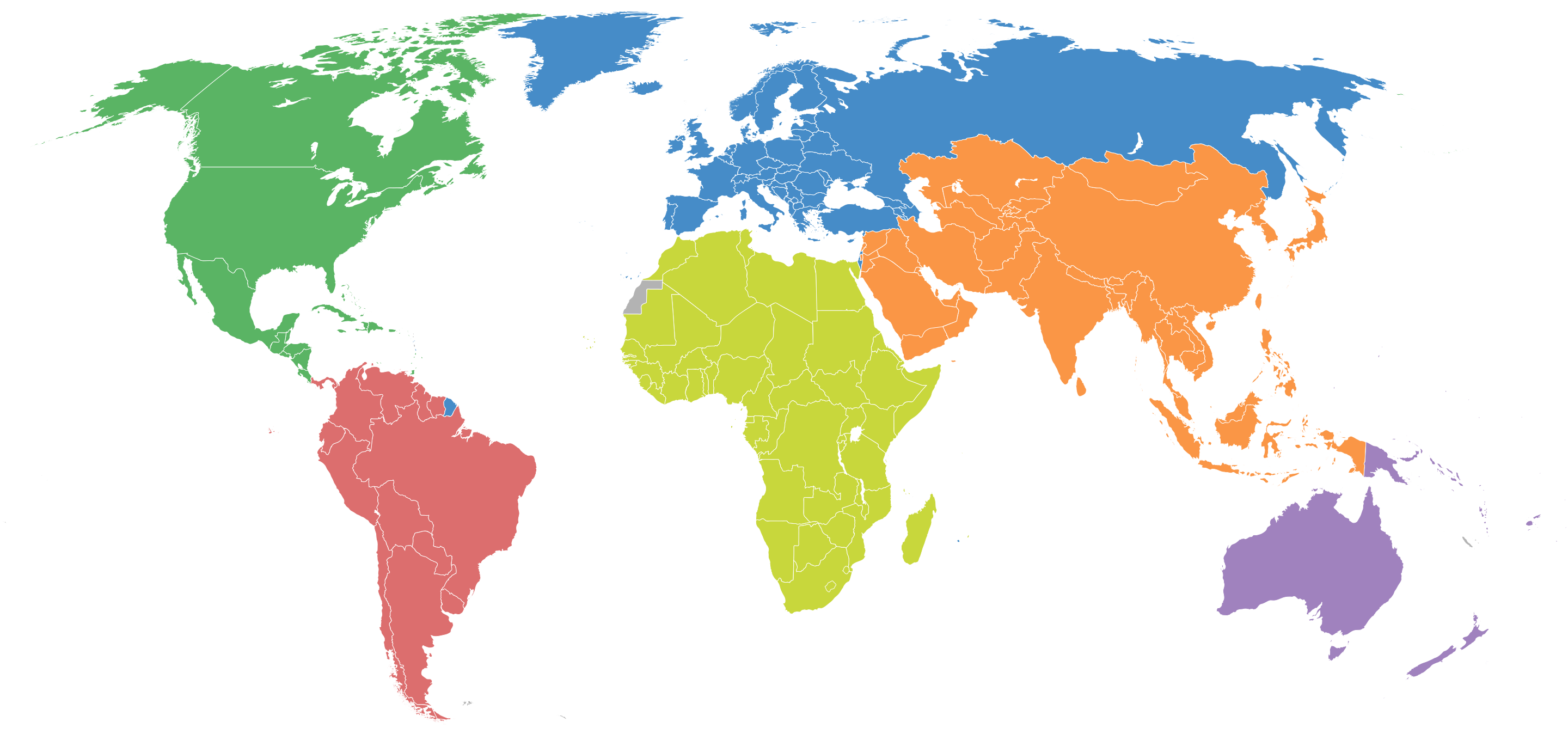 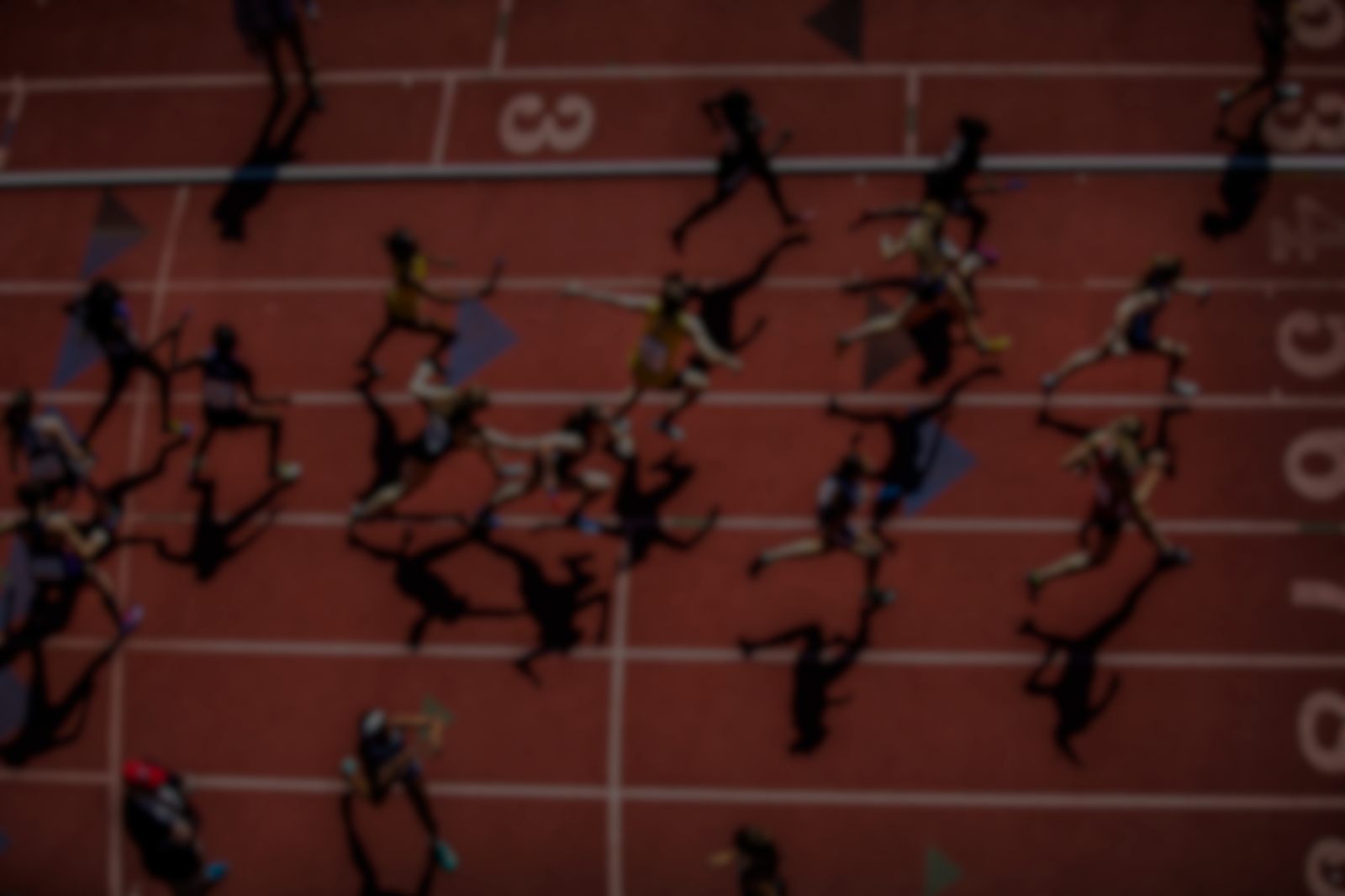 vize
“VYUŽÍVAT SÍLU A DOSTUPNOST ATLETIKY 
A NAŠICH SPORTOVCŮ 
K VYTVOŘENÍ ZDRAVĚJŠÍHO SVĚTA”
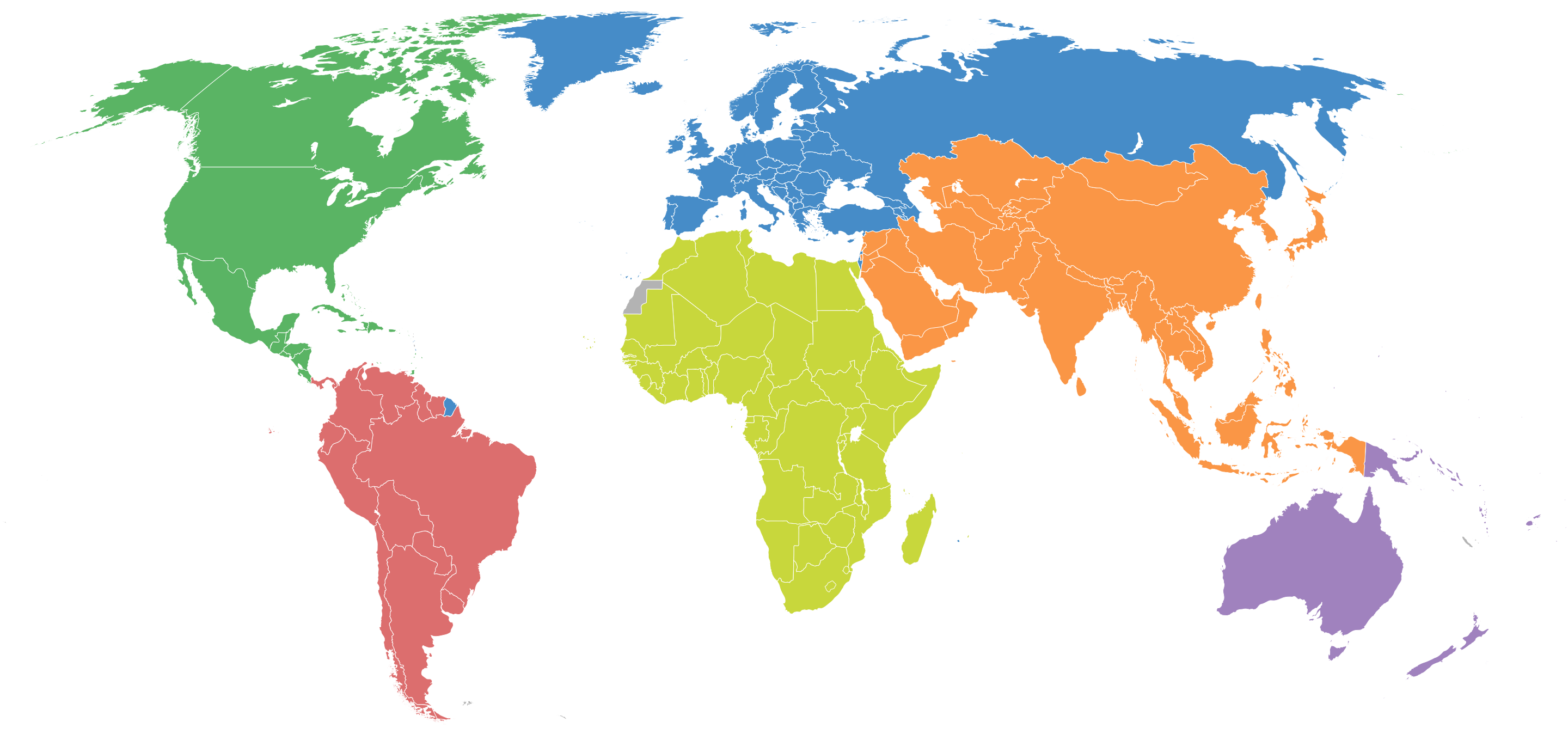 MISE
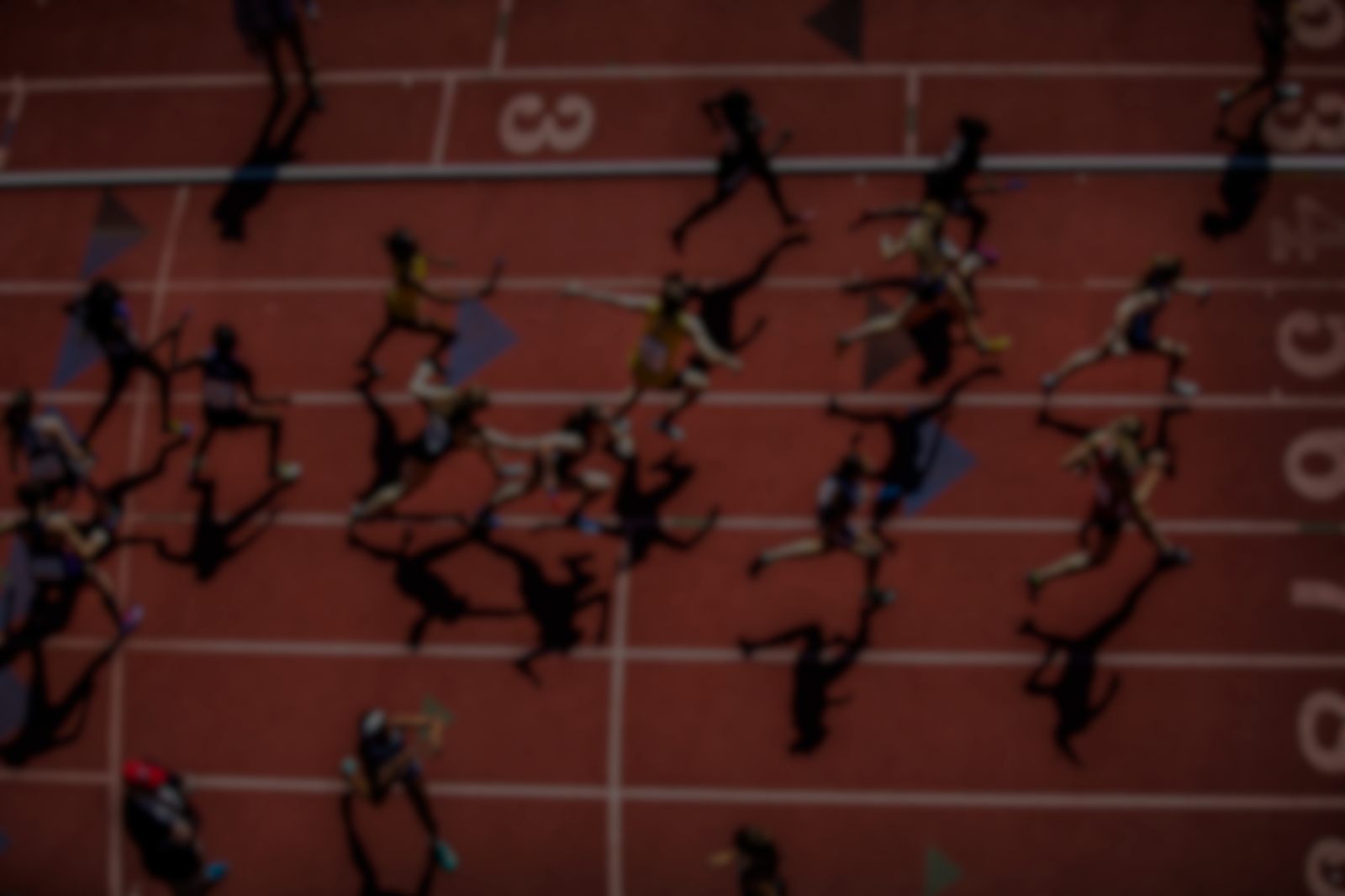 Rozvíjet atletiku.
Vytvářet globálně atraktivní a dostupné soutěže, události a aktivity, aby talentovaní sportovci mohli bavit a inspirovat svět.
Být nejlepším příkladem dobře řízené sportovní federace, která přijímá odvážná rozhodnutí a oceňuje partnerství, která přináší atletiku po celém světě.
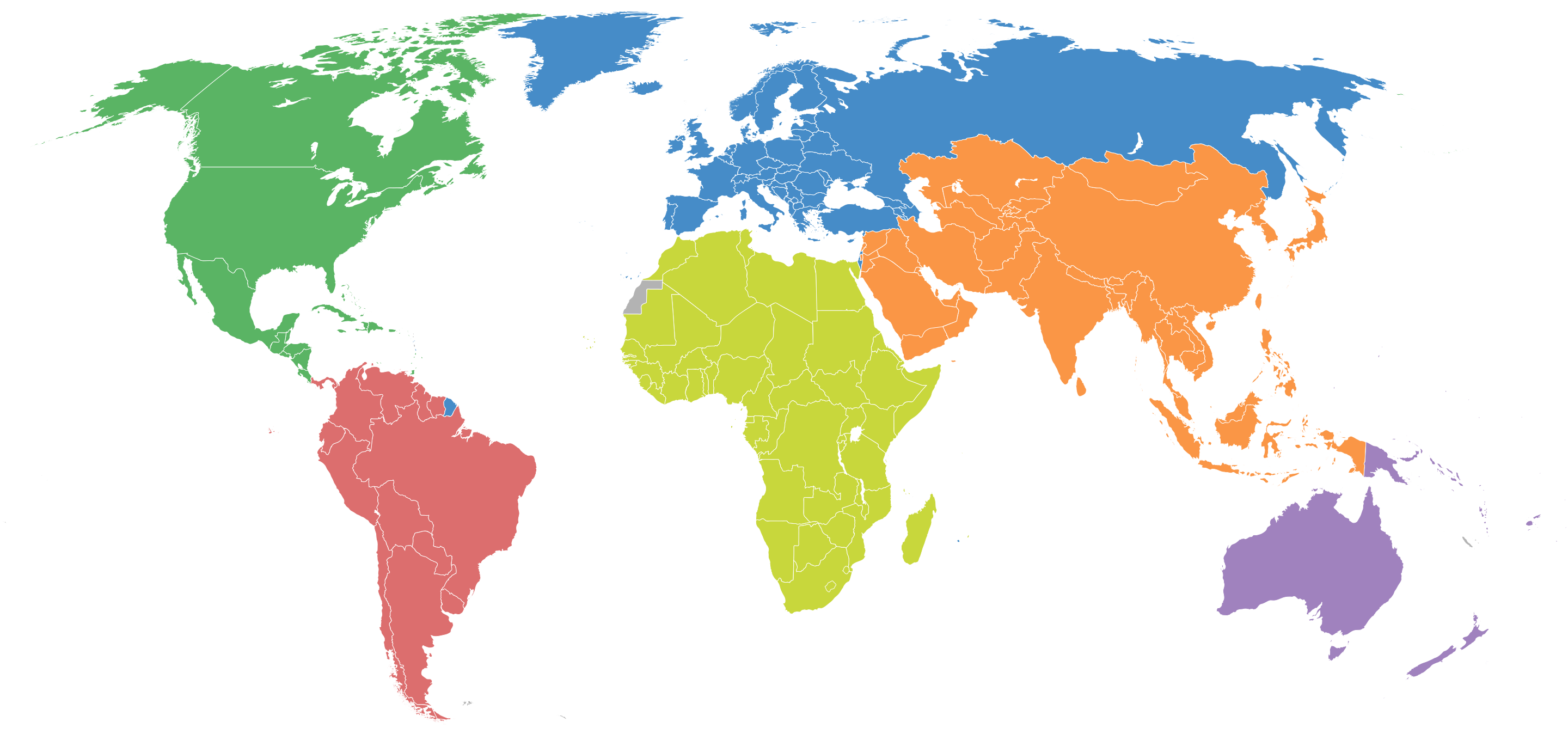 ATLETIKA
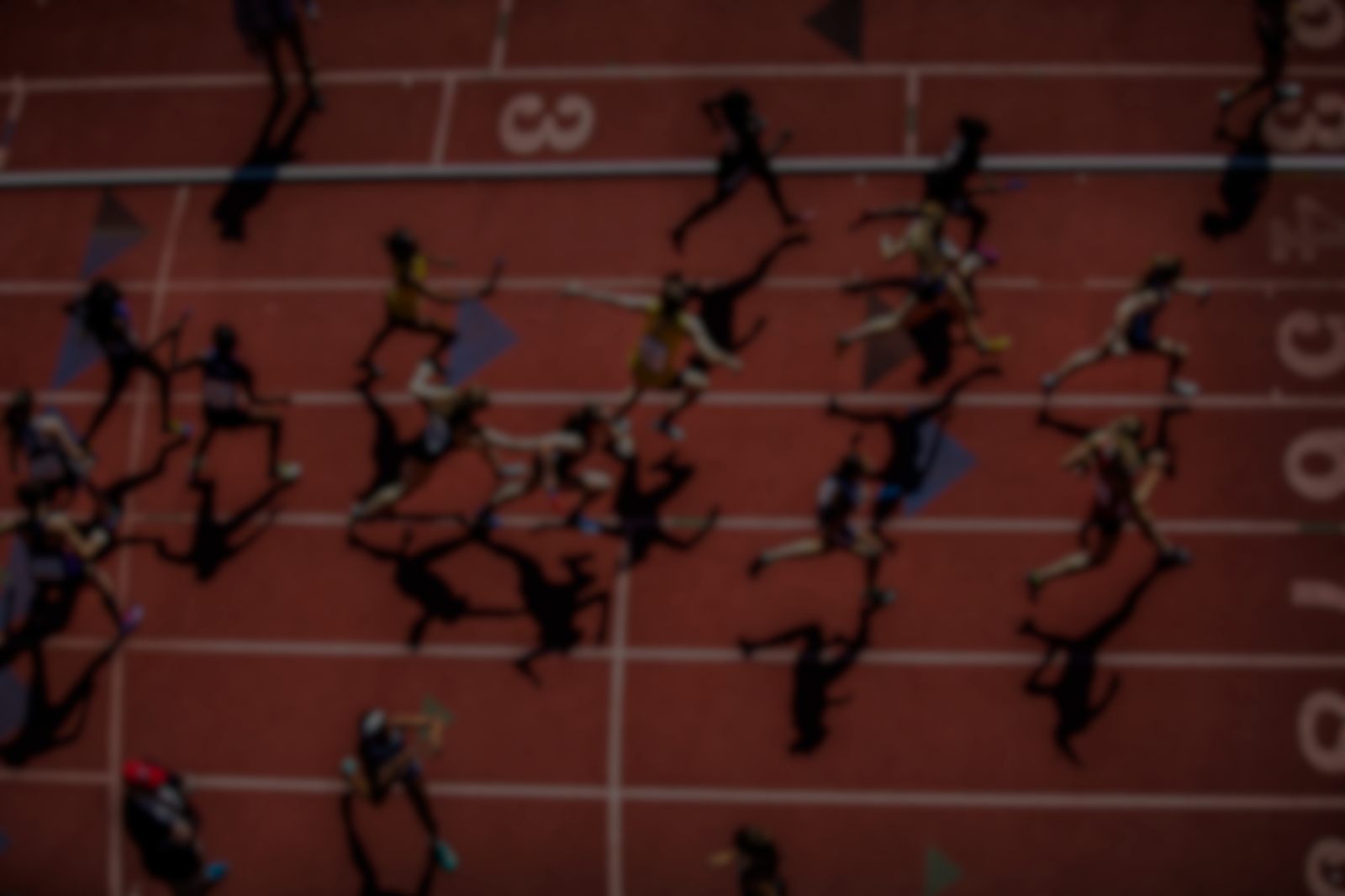 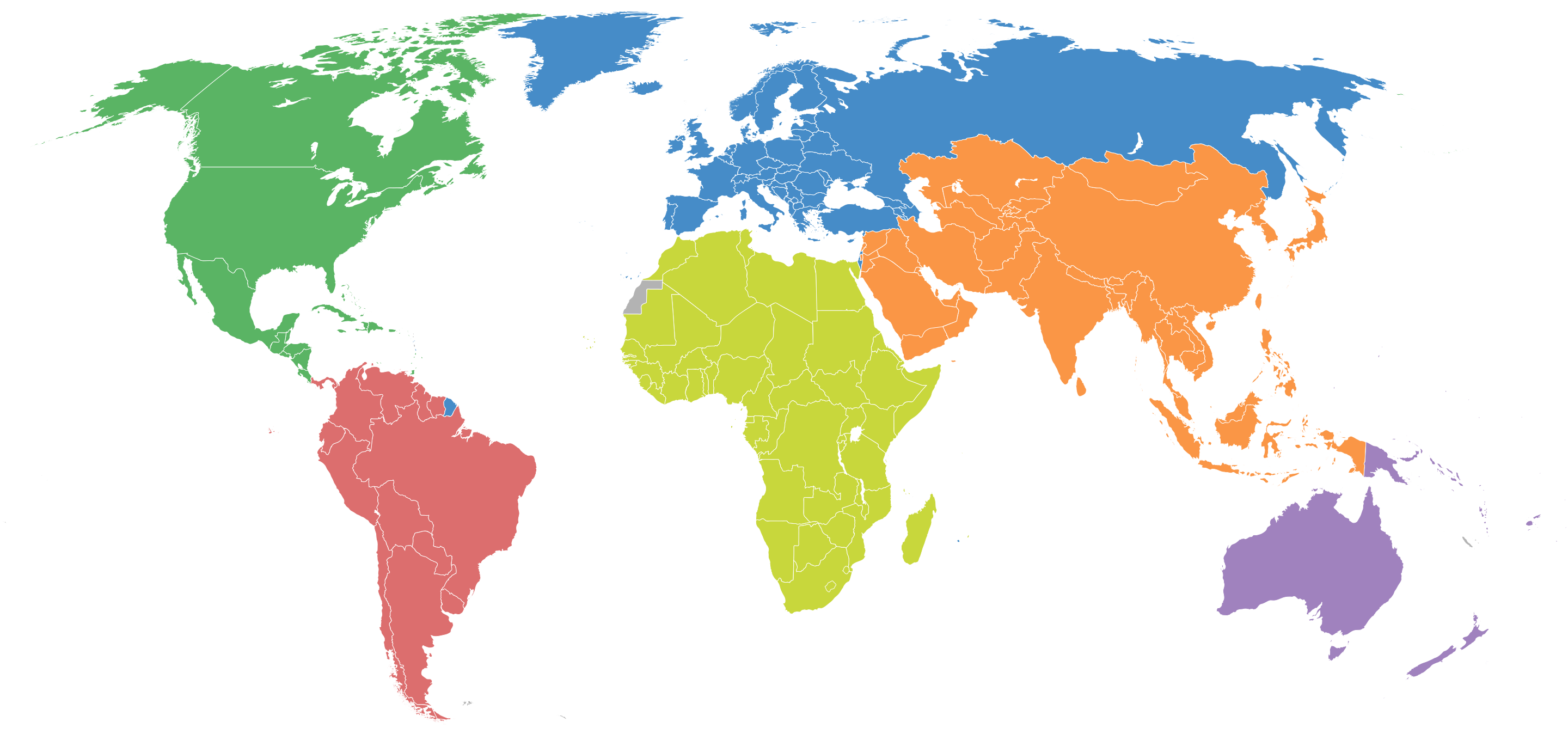 SPRINTY
STŘEDNÍ A DLOUHÉ TRATĚ
PŘEKÁŽKY
SILNIČNÍ  BĚH
SKOKY
VRHY A HODY
VÍCEBOJE
CHŮZE
ŠTAFETY
PŘESPOLNÍ BĚH
HORSKÝ BĚH
TRAIL
ULTRA
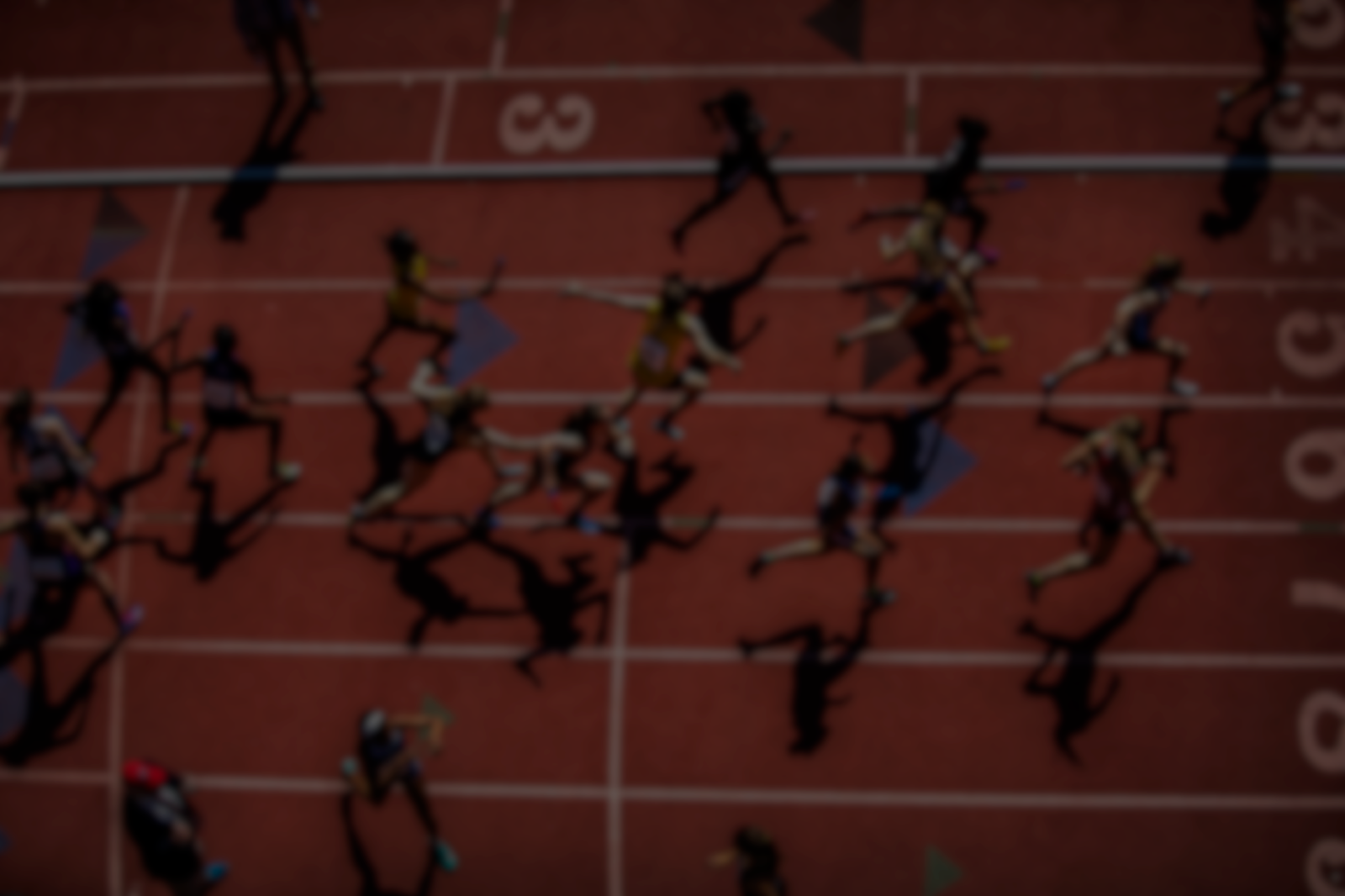 1900
1906
HISTORIE
1912
založení organizace
Mezinárodní amatérská atletická federace
17 členských zemí
ústředí ve Stockholmu
1913
1921
1934
1900
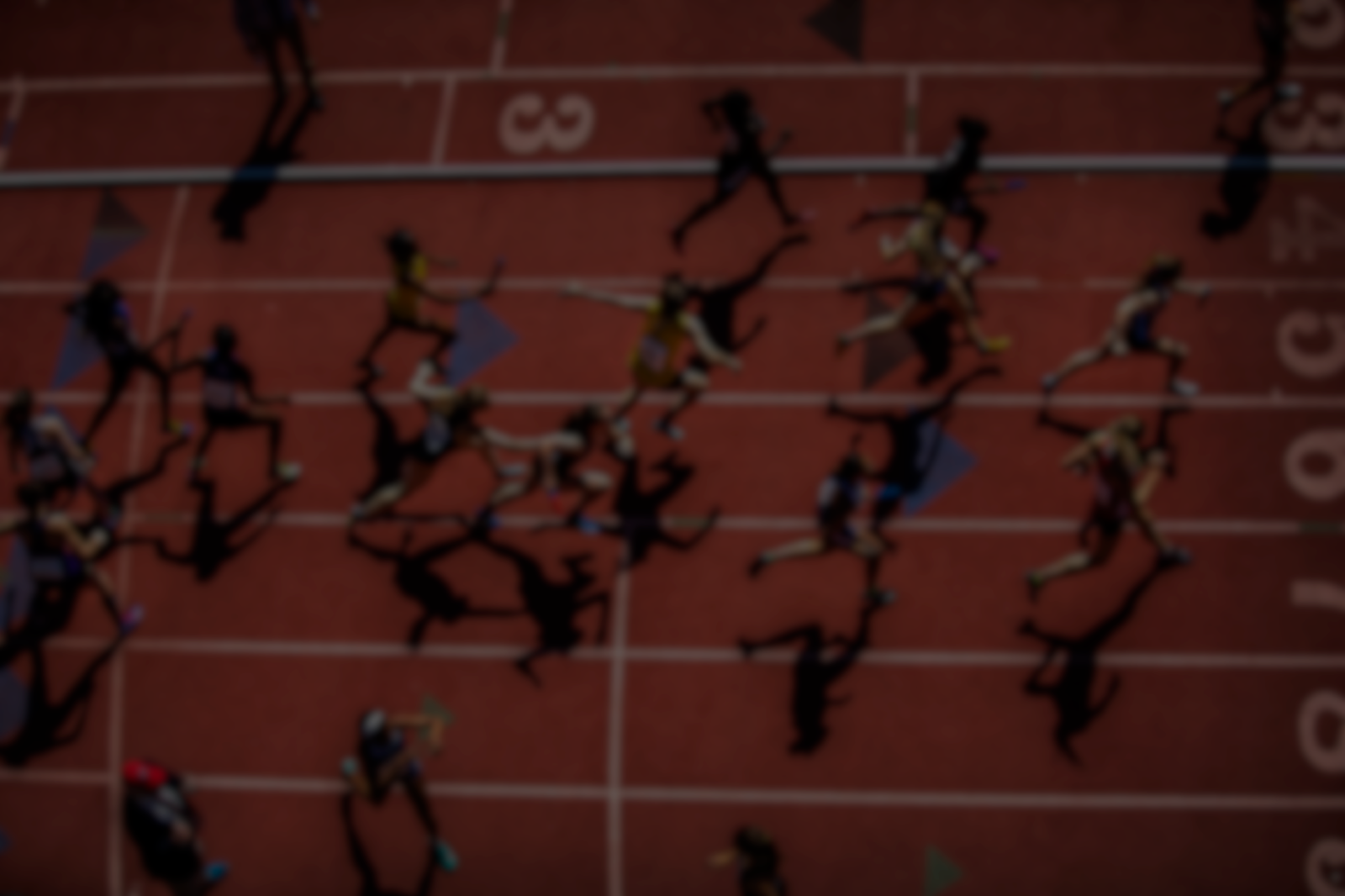 1906
1912
HISTORIE
Rada a prezident
1913
1921
1934
1936
1906
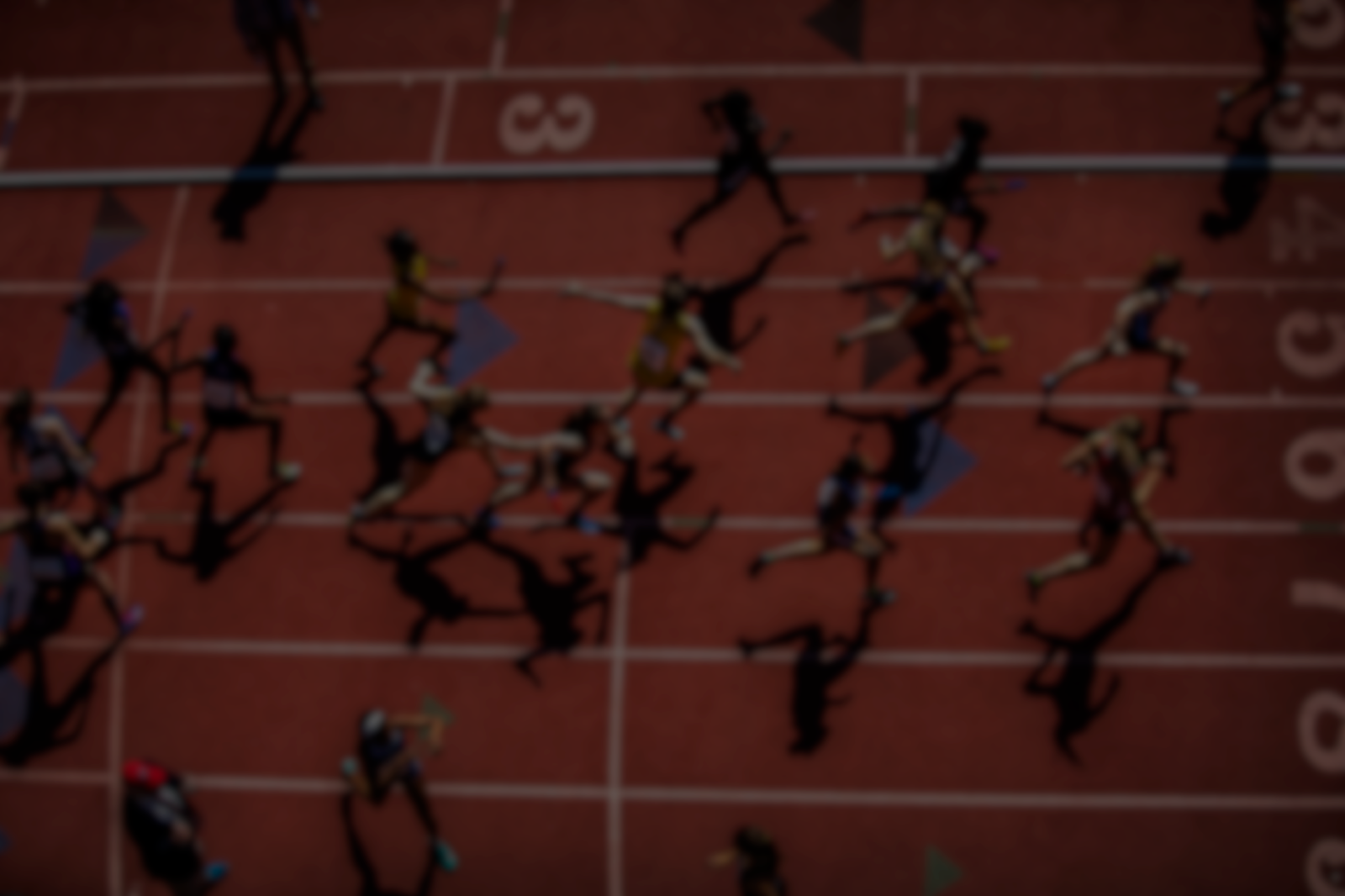 1912
1913
HISTORIE
Mezinárodní ženská sportovní federace
1921
Fédération Sportive Féminine Internationale
1934
1936
1946
1912
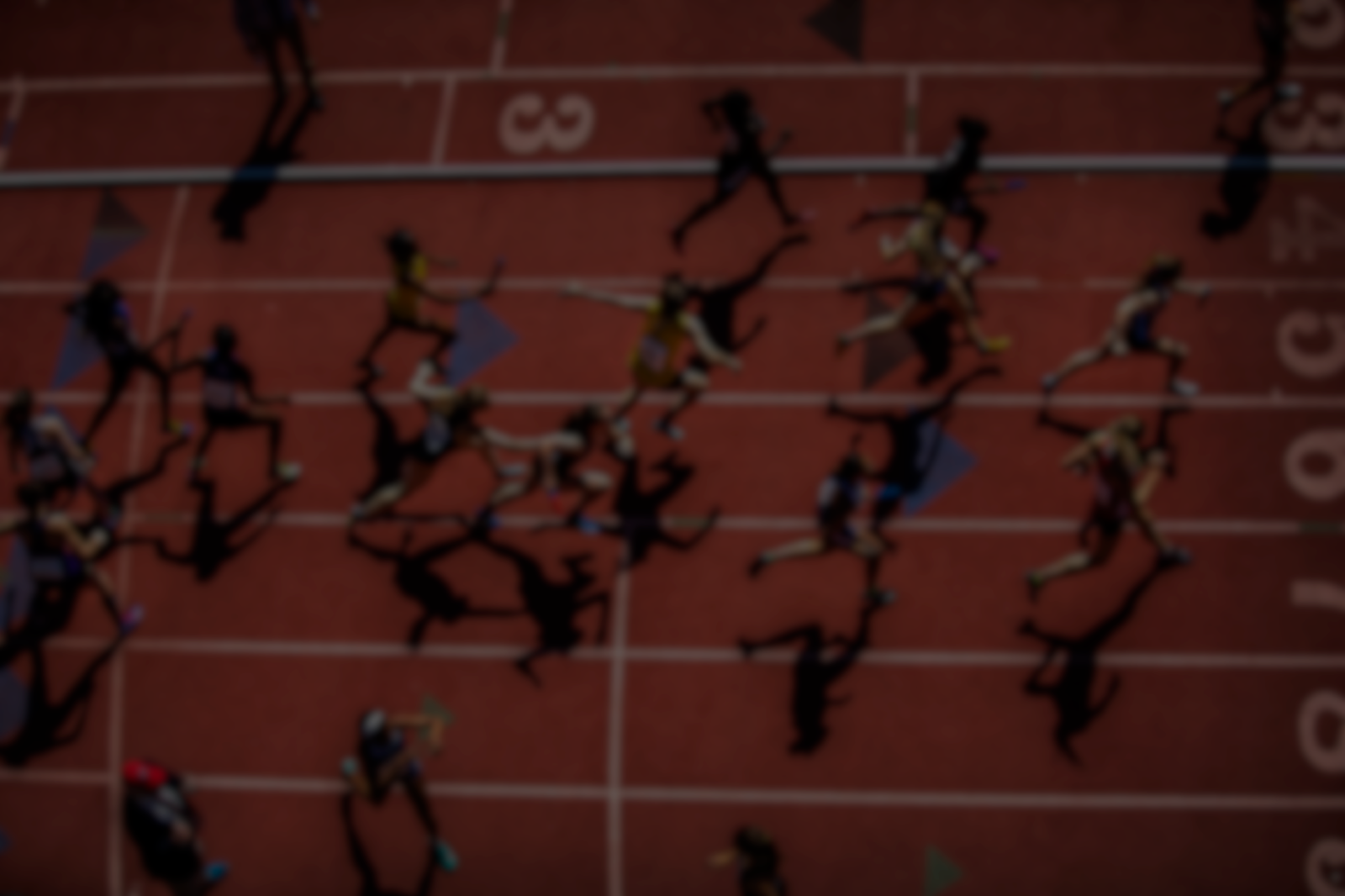 1913
1921
HISTORIE
1934
první ME
pouze pro muže
1936
1946
1970
1913
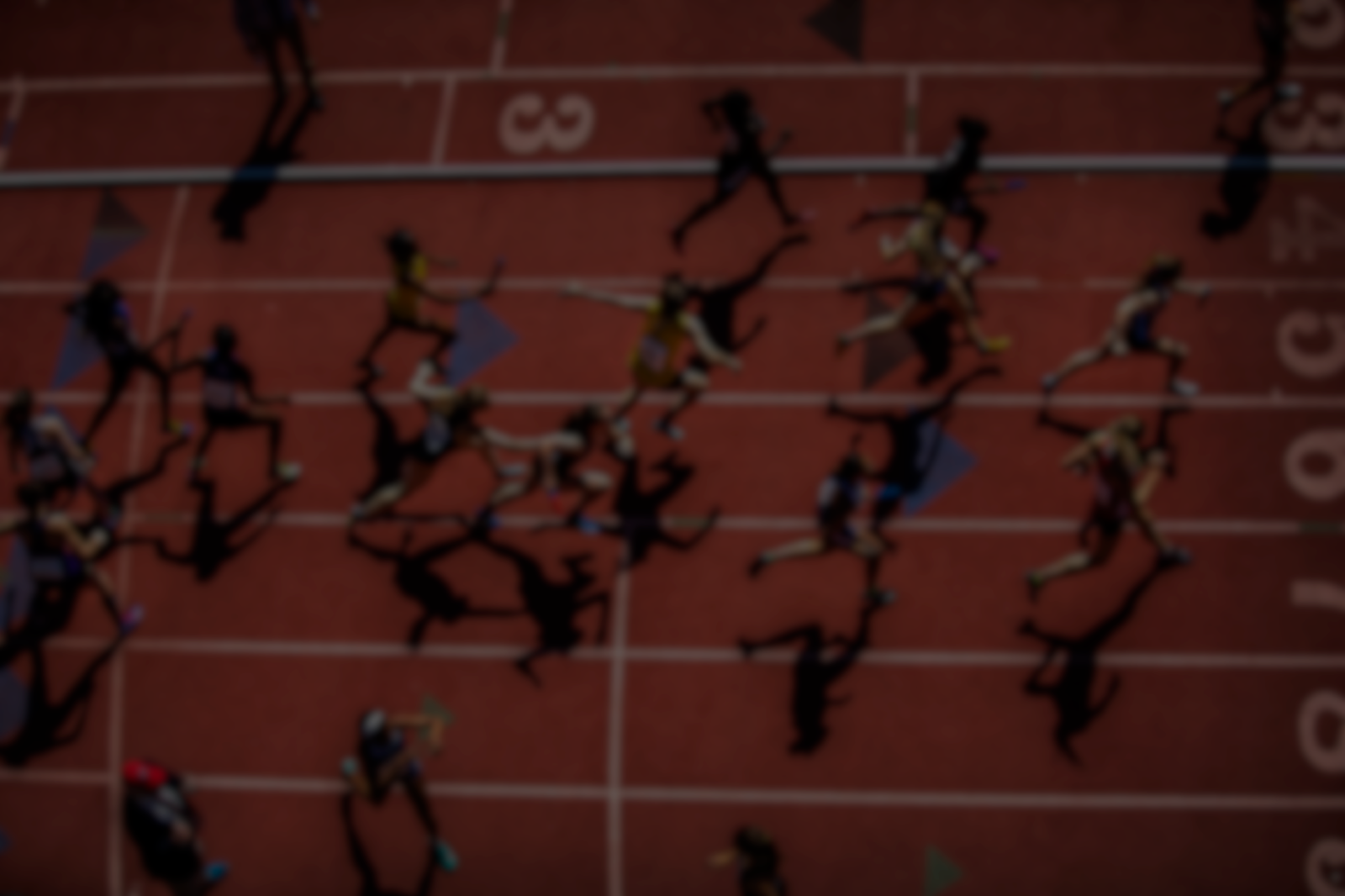 1921
1934
HISTORIE
1936
řídící orgán také 
pro ženskou atletiku
přebírá funkci FSFI
1946
1970
1983
1921
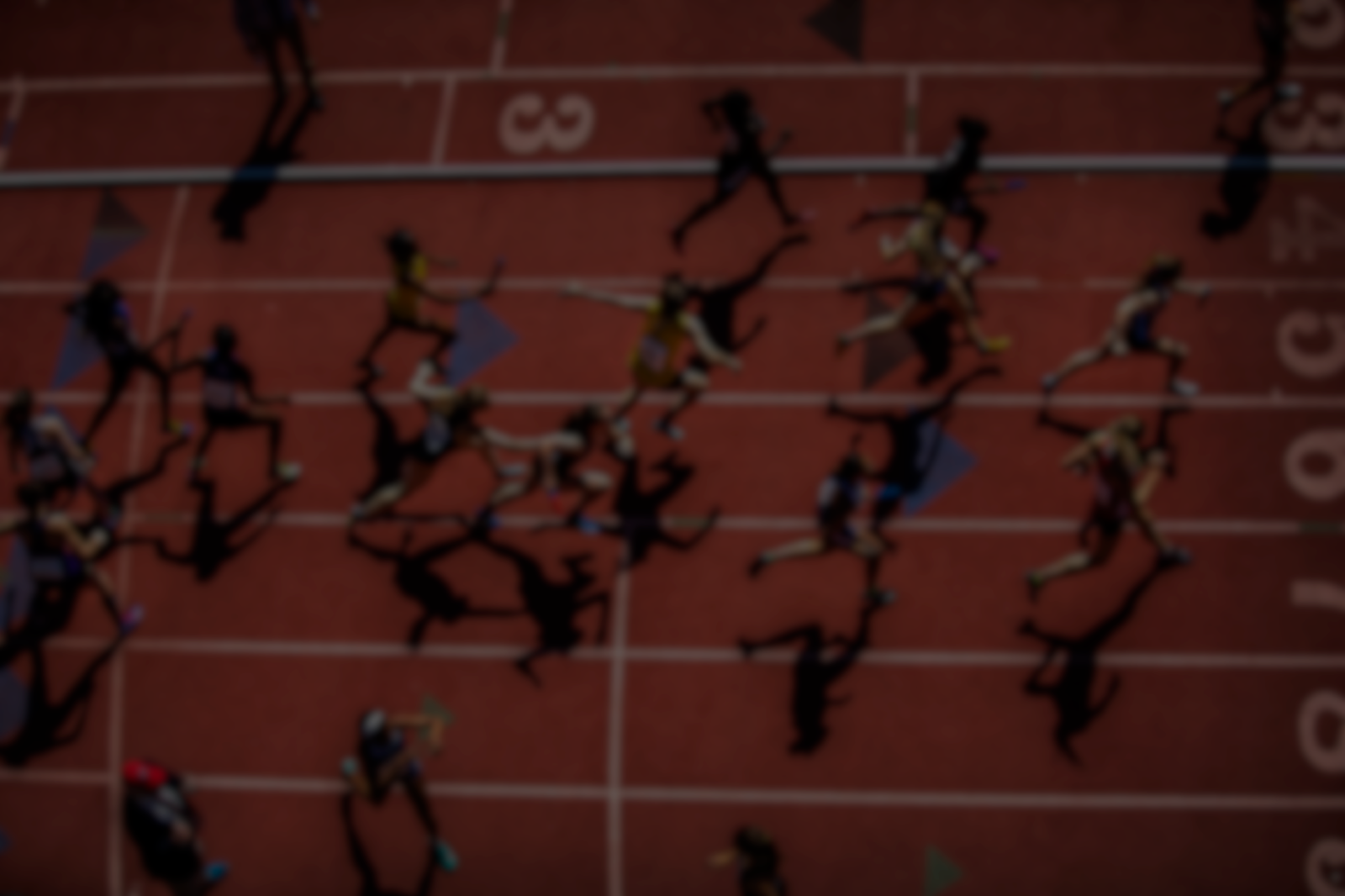 1934
1936
HISTORIE
1946
ústředí se stěhuje 
do Londýna
1970
1983
1987
1934
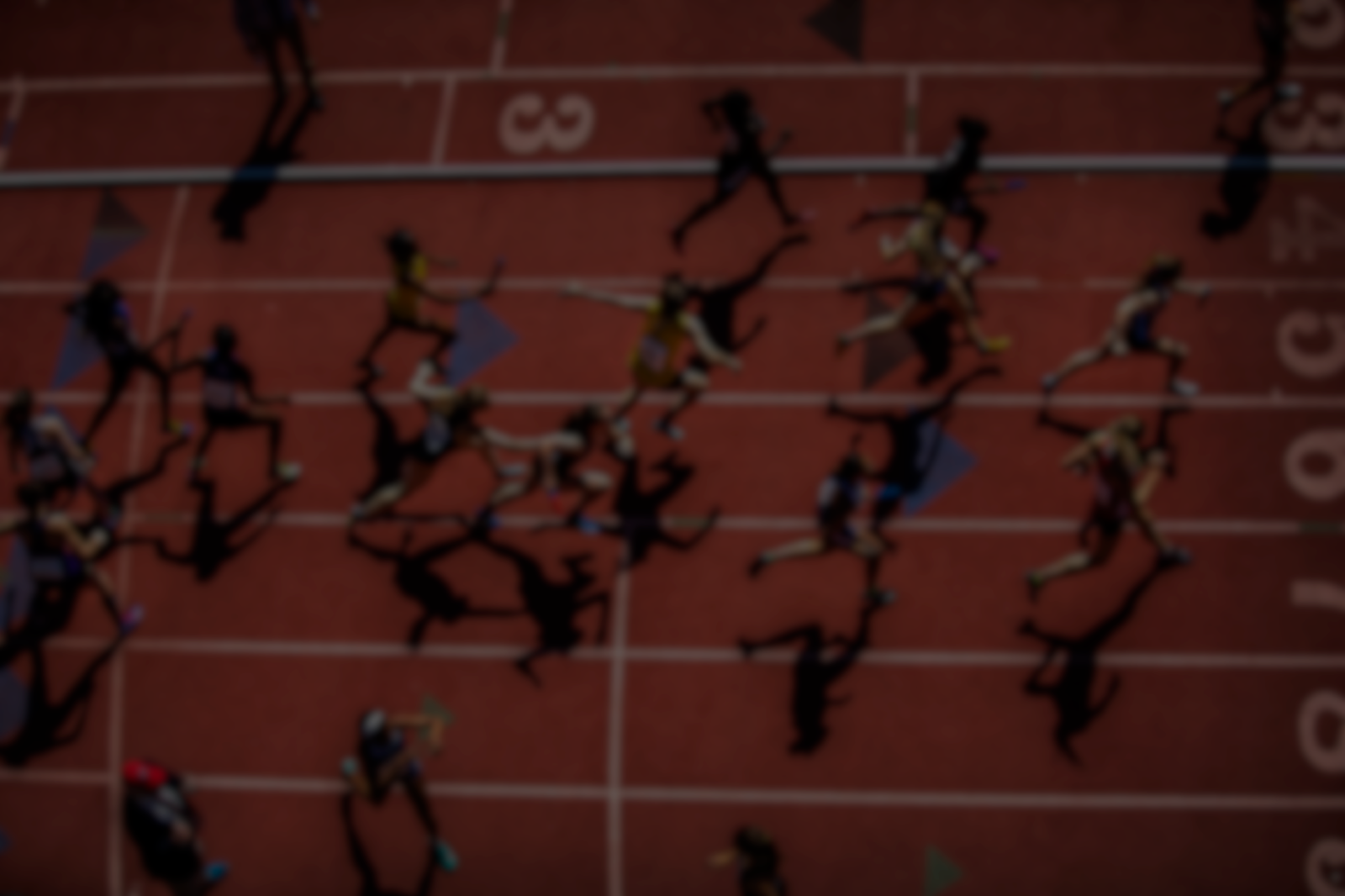 1936
1946
HISTORIE
1970
první halové ME
1983
1987
1993
1936
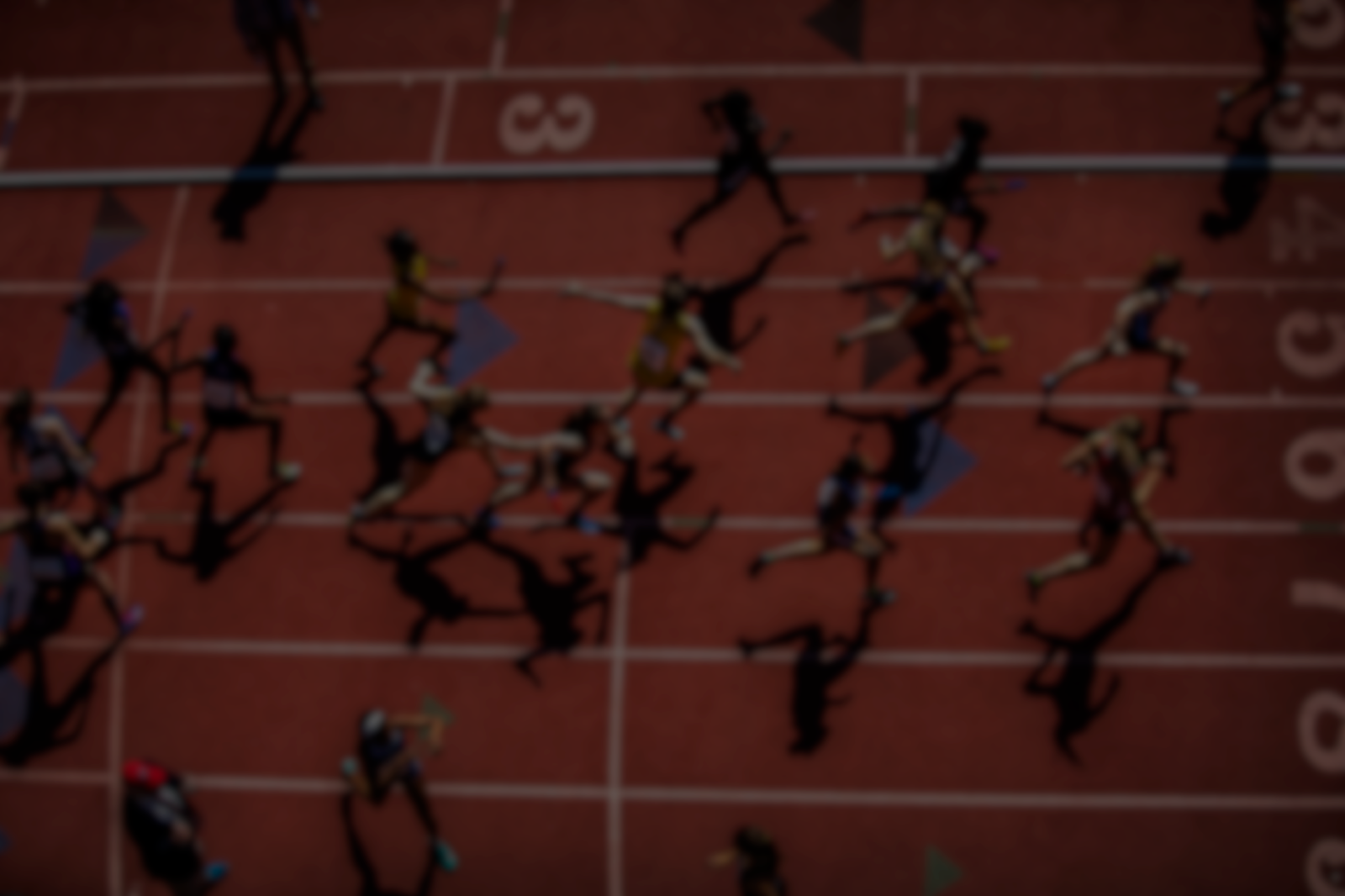 1946
1970
HISTORIE
1983
zahajovací MS
1355 sportovců ze 153 zemí
1987
1993
2001
1946
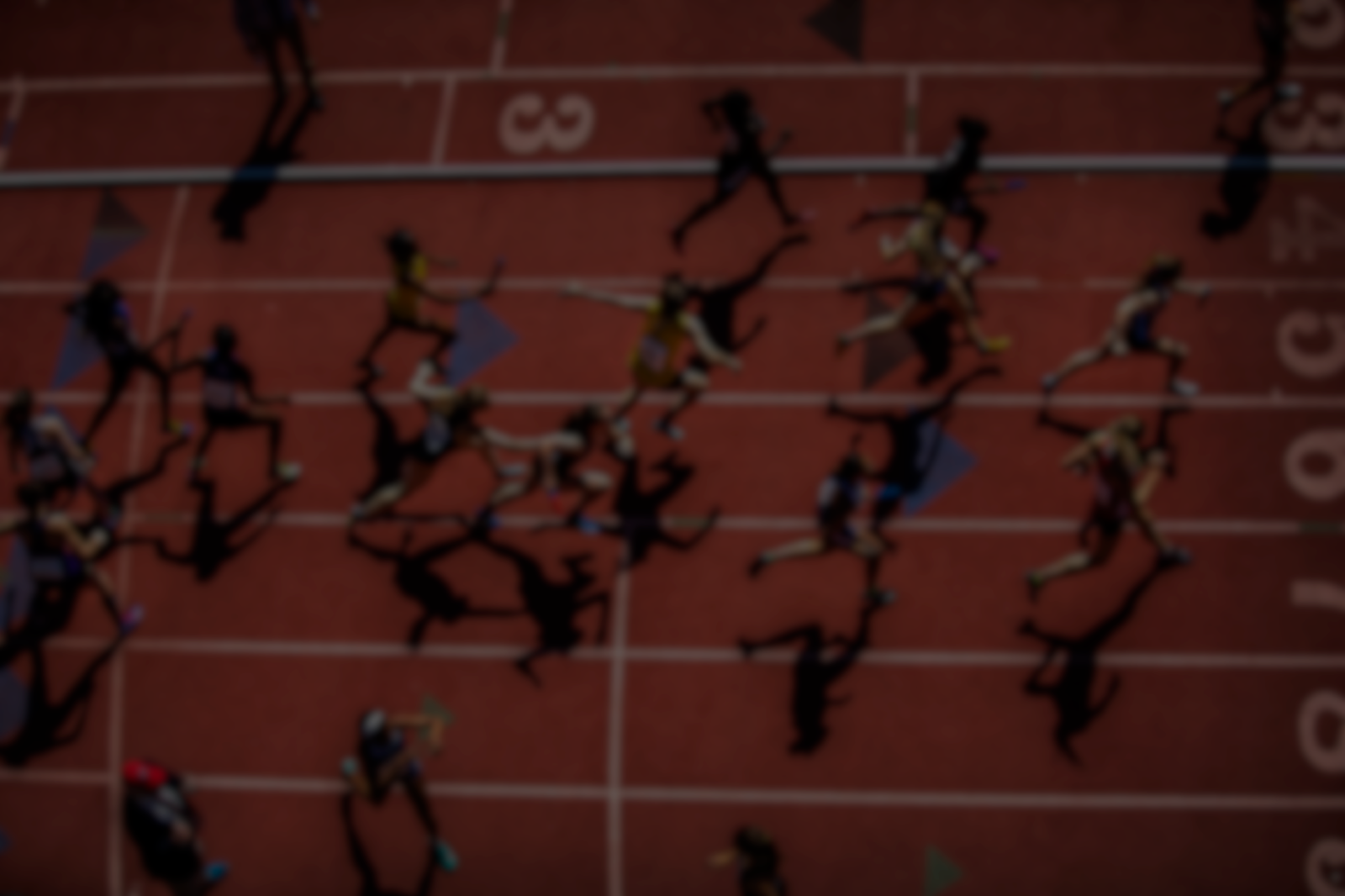 1970
1983
HISTORIE
1987
první halové MS
402 sportovců ze 84 zemí
1993
2001
2015
1970
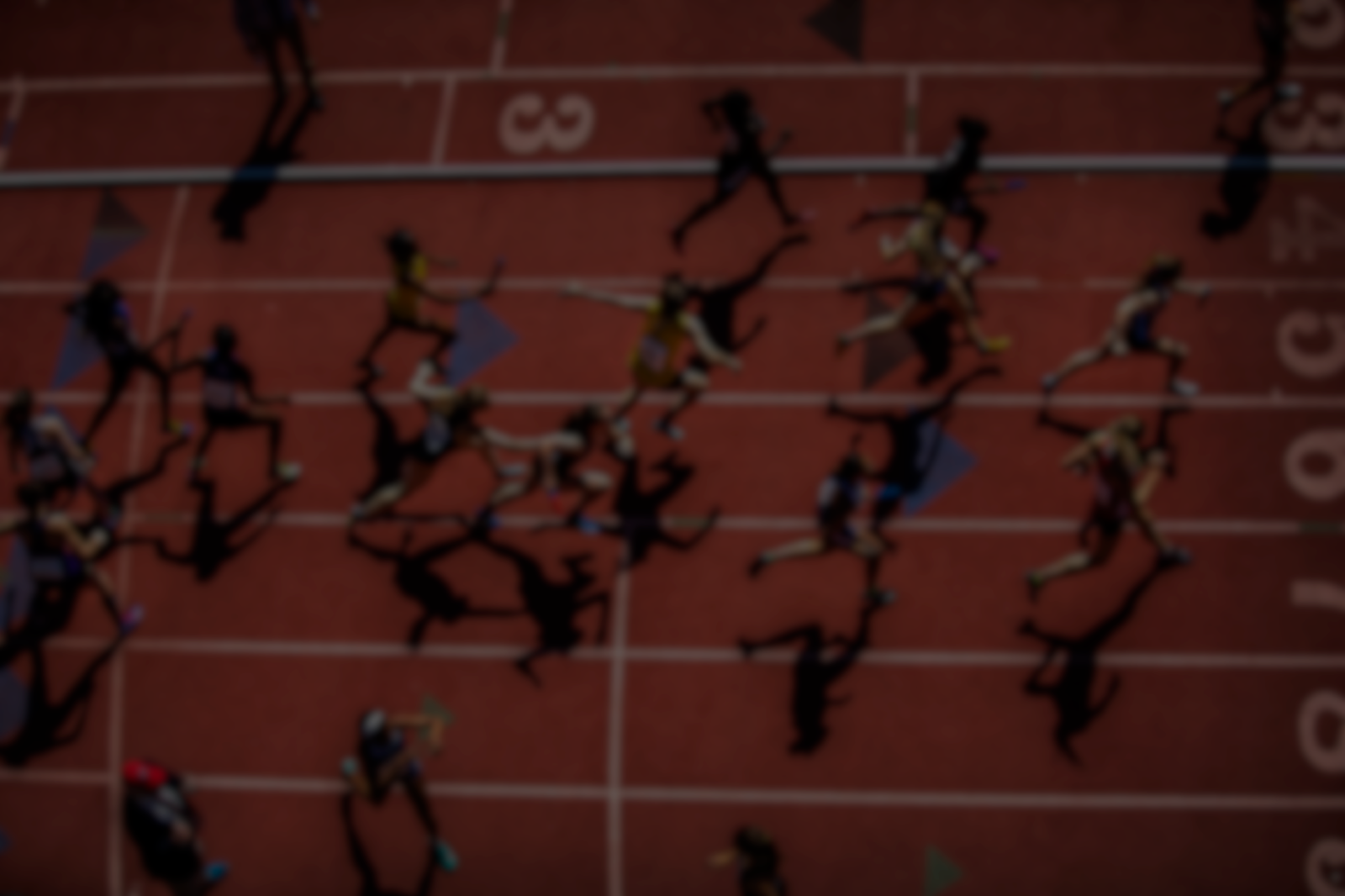 1983
1987
HISTORIE
1993
ústředí se stěhuje 
do Monaka
2001
2015
2019
1983
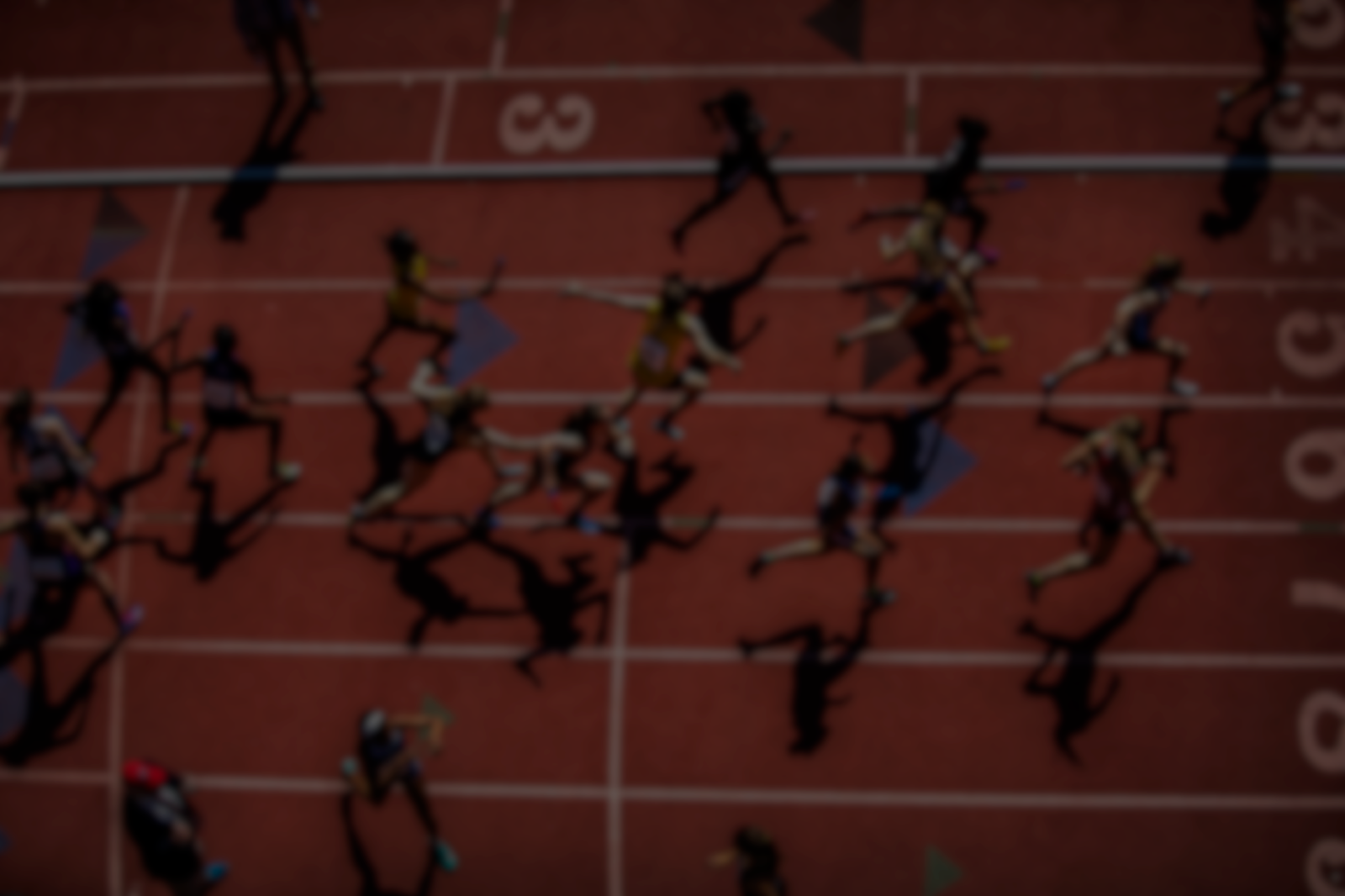 1987
1993
přejmenování
HISTORIE
2001
Mezinárodní asociace atletických federací
2015
2019
2022
1987
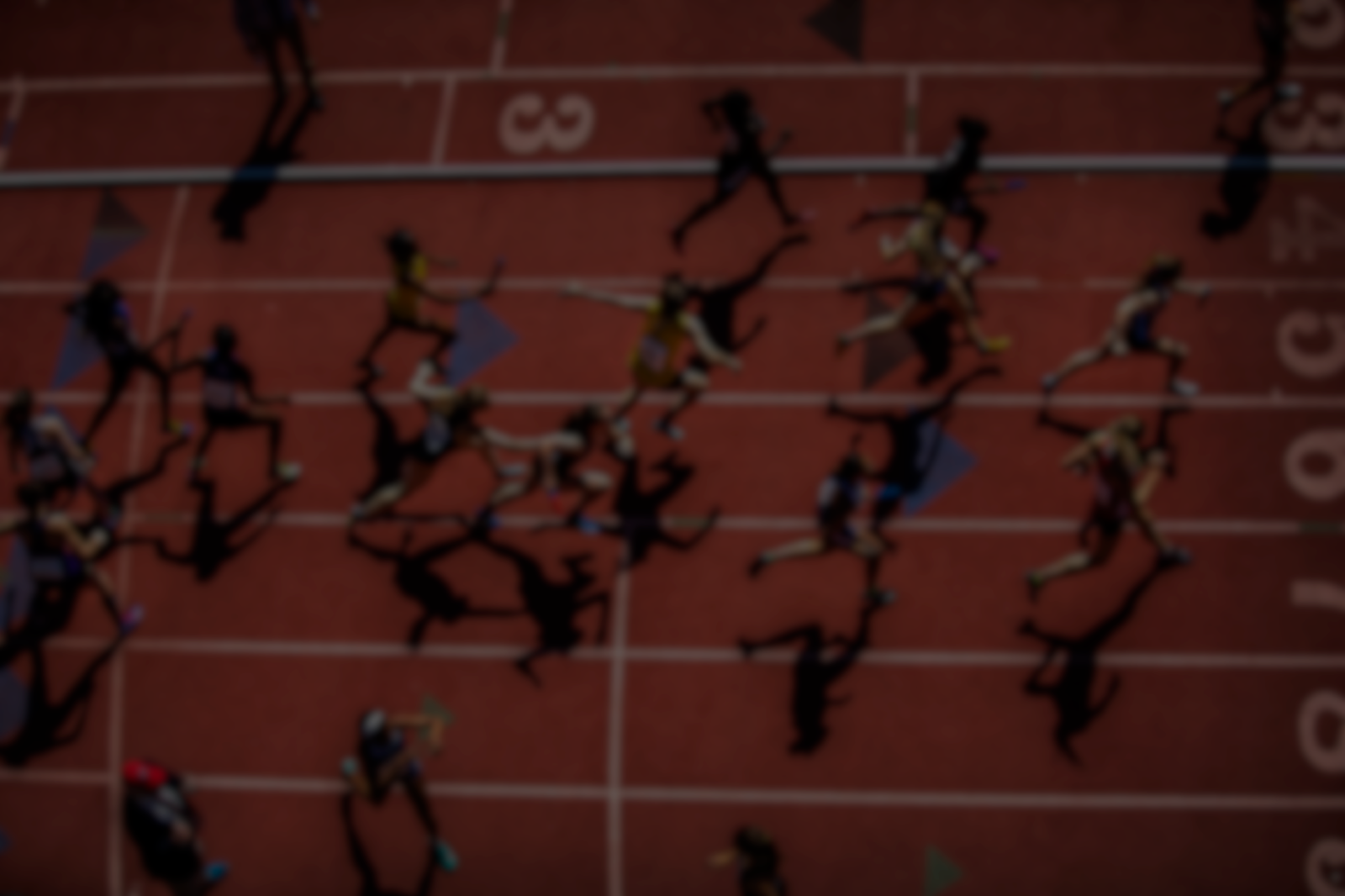 1993
2001
HISTORIE
2015
prezident Sebastian Coe
Brit
2019
2022
2023
1993
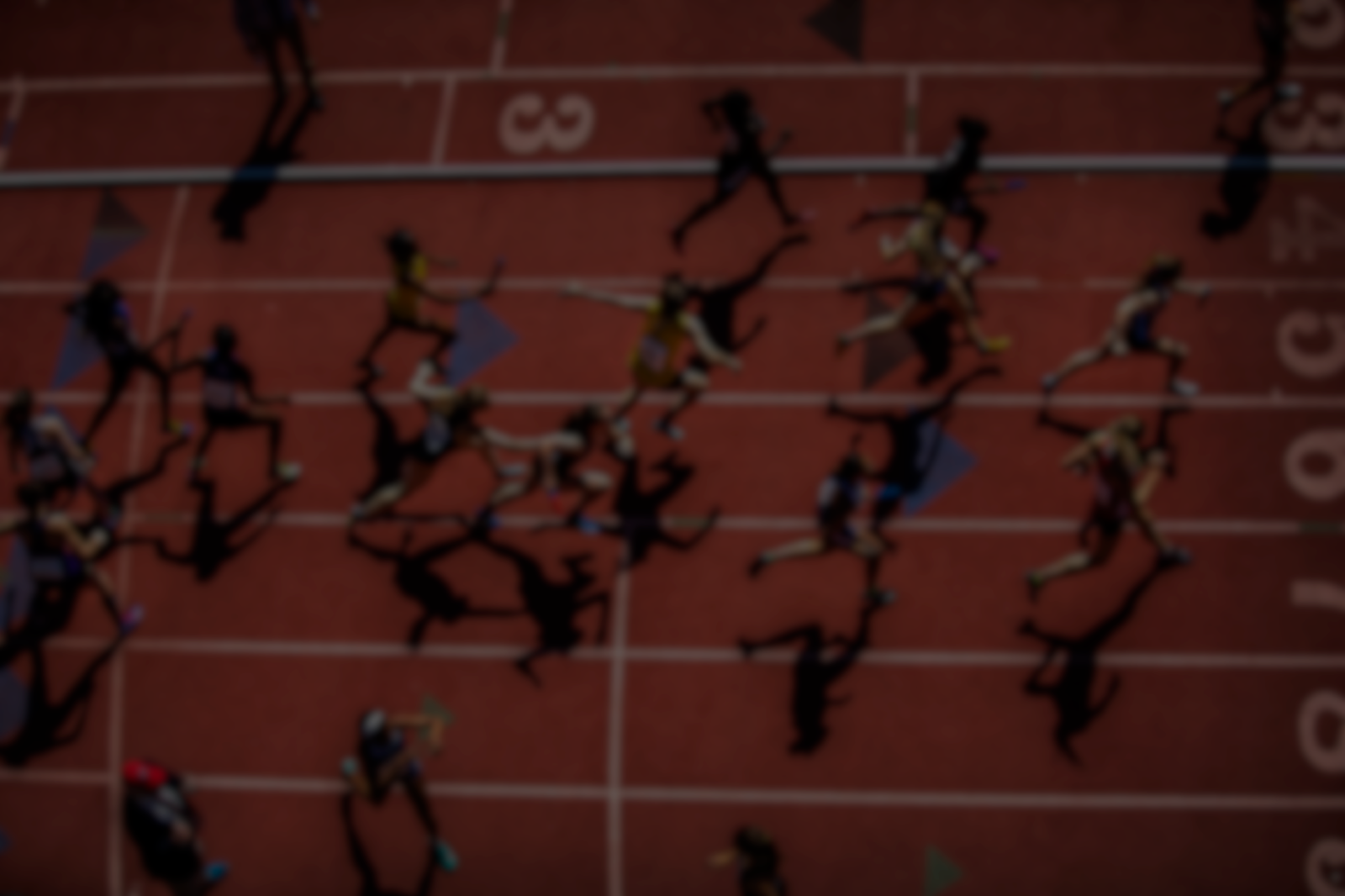 2001
2015
přejmenování
HISTORIE
2019
World Athletics
2022
2023
1935
CO ZAŠTITUJE?
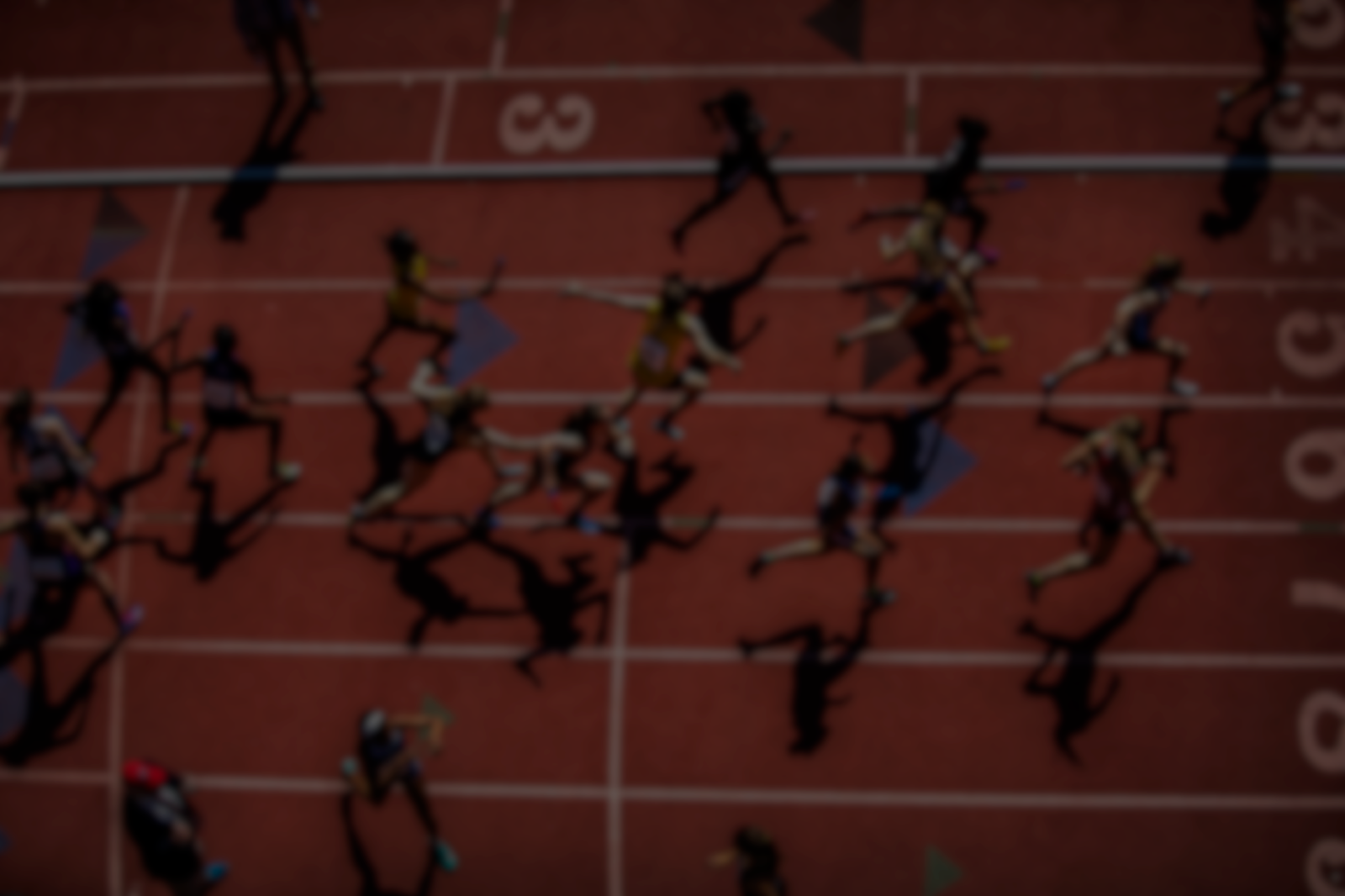 CO ZAŠTITUJE?
OCENĚNÍ
SÉRIE ZÁVODŮ
VÝZNAMNÉ SVĚTOVÉ SOUTĚŽE
VÝZNAMNÉ SVĚTOVÉ SOUTĚŽE
Mistrovství světa v atletice 
Halové mistrovství světa v atletice 
Mistrovství světa v přespolním běhu
Mistrovství světa v půlmaratonu 
Mistrovství světa juniorů v atletice (U20)
Mistrovství světa do 17 let
Světový pohár v chůzi 
Mistrovství světa štafet  
Mistrovství světa v horském a trailovém běhu
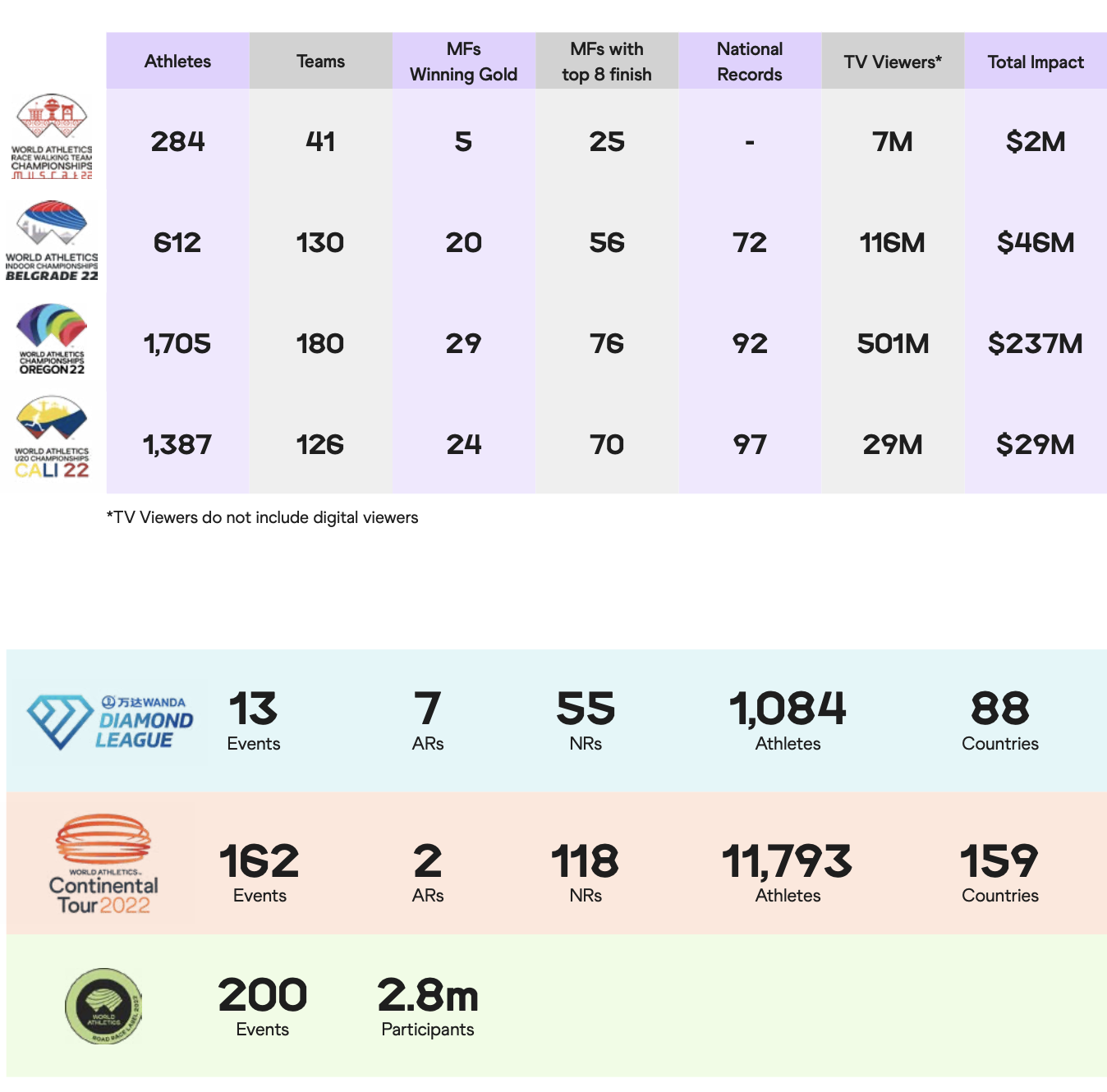 OCENĚNÍ
SÉRIE ZÁVODŮ
VÝZNAMNÉ SVĚTOVÉ SOUTĚŽE
Mistrovství světa v atletice 
Halové mistrovství světa v atletice 
Mistrovství světa v přespolním běhu
Mistrovství světa v půlmaratonu 
Mistrovství světa juniorů v atletice (U20)
Mistrovství světa do 17 let
Světový pohár v chůzi 
Mistrovství světa štafet  
Mistrovství světa v horském a trailovém běhu
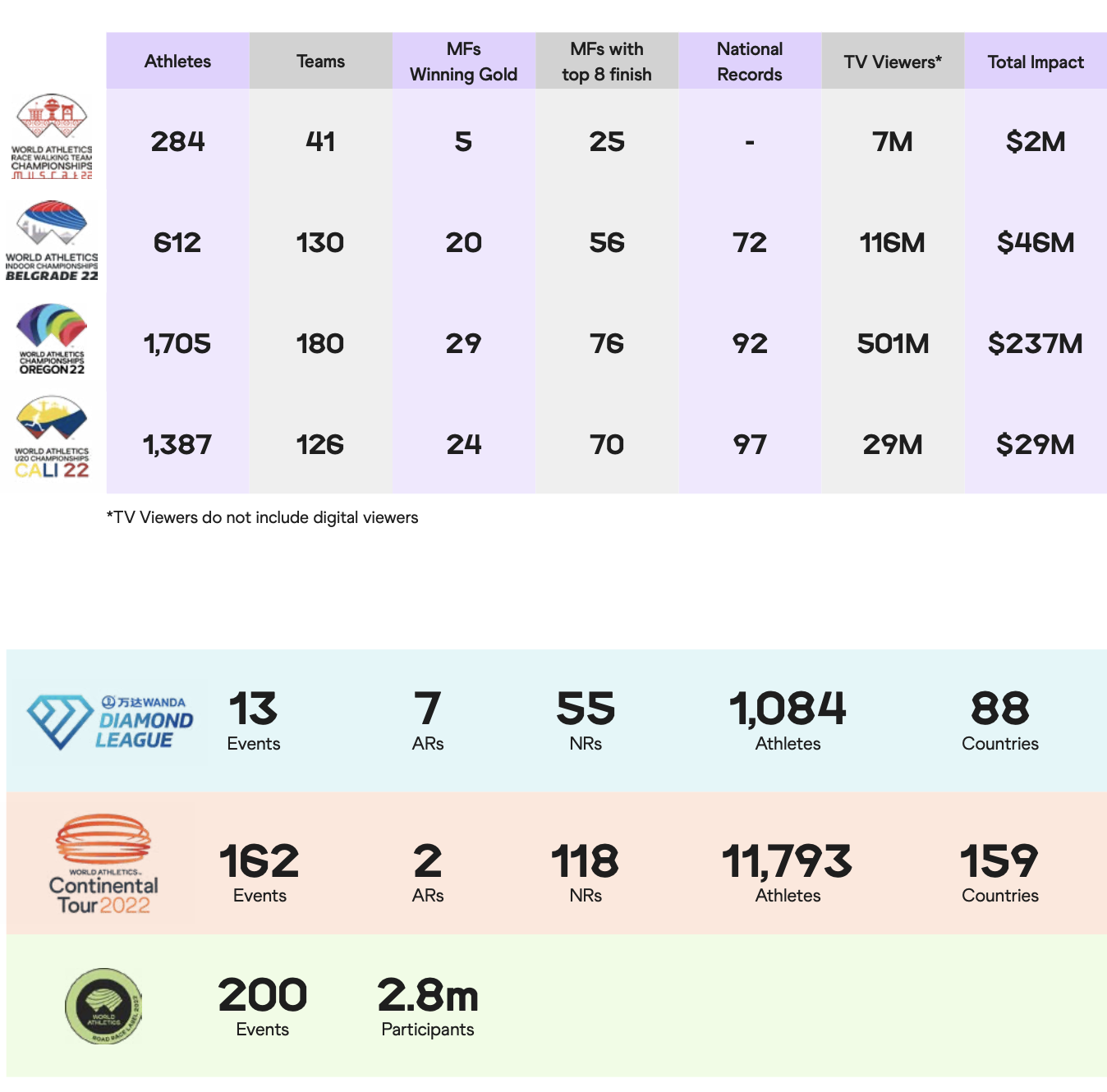 OCENĚNÍ
SÉRIE ZÁVODŮ
SÉRIE ZÁVODŮ
Diamantová liga
Kontinentální tour
World Athletics Label Road Races
World Athletics Cross Country Tour
World Athletics Combined Events Tour
World Athletics Race Walking Tour
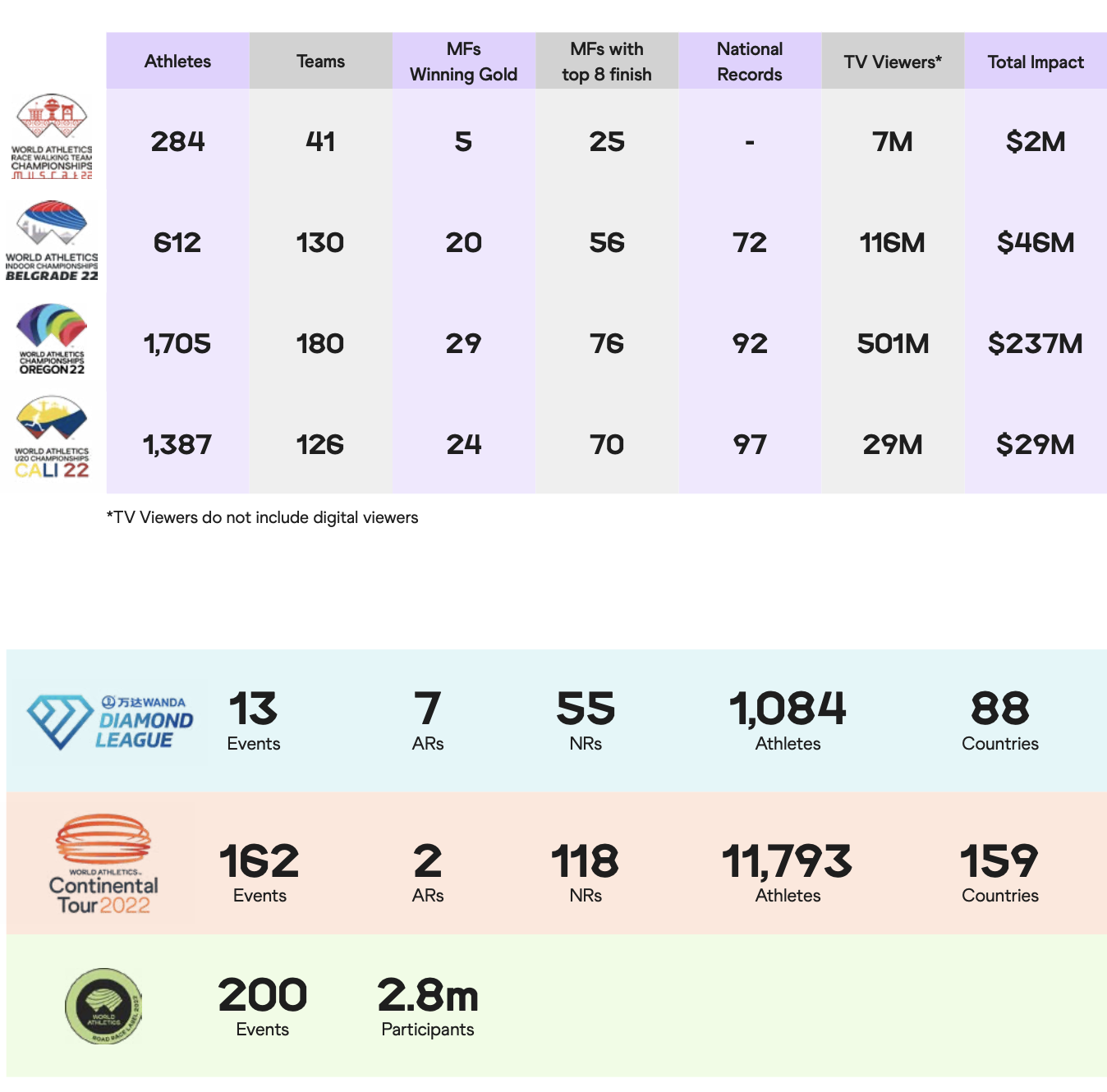 OCENĚNÍ
VÝZNAMNÉ SVĚTOVÉ SOUTĚŽE
SÉRIE ZÁVODŮ
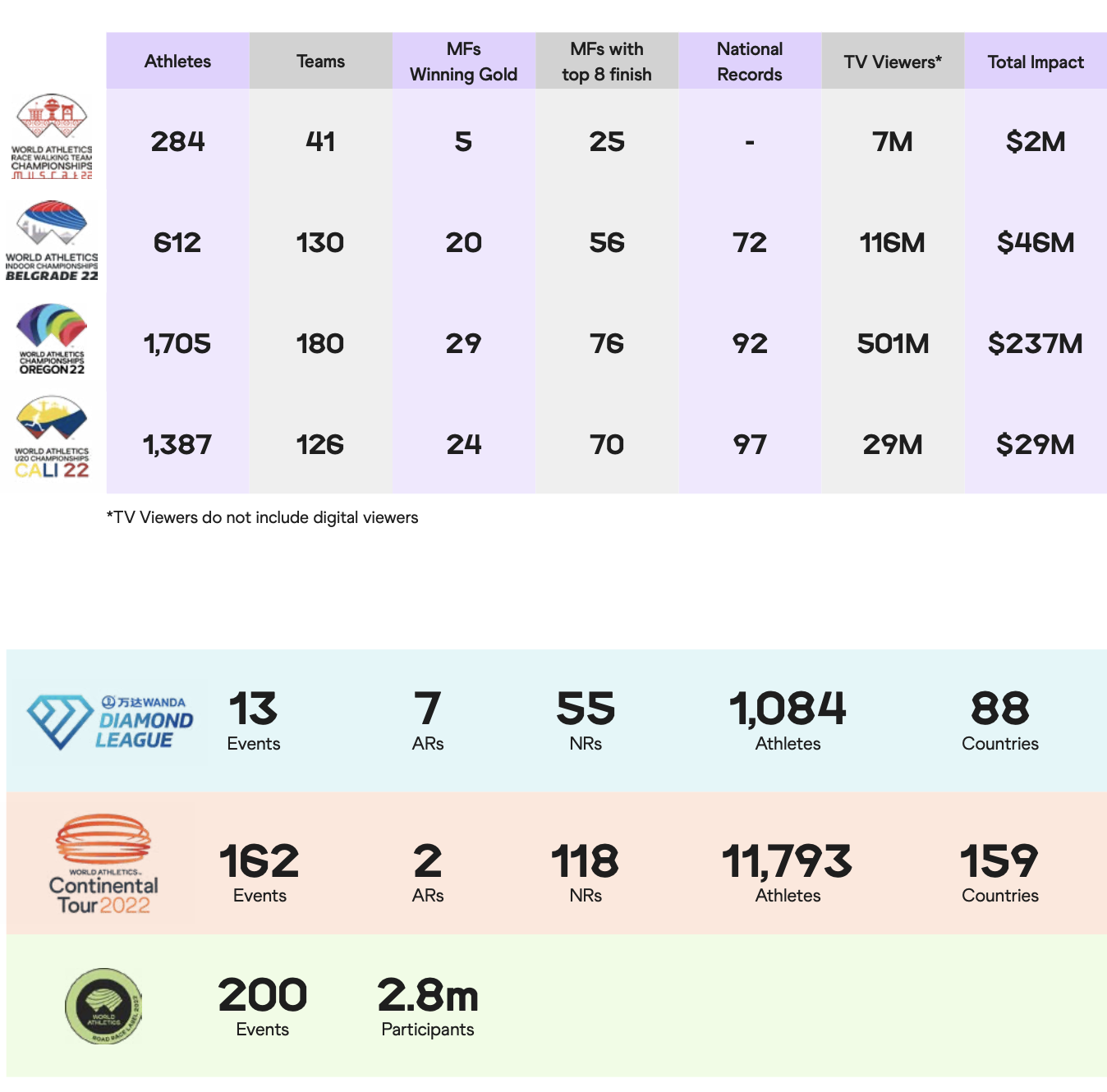 Diamantová liga
Kontinentální tour
World Athletics Label Road Races
World Athletics Cross Country Tour
World Athletics Combined Events Tour
World Athletics Race Walking Tour
OCENĚNÍ
VÝZNAMNÉ SVĚTOVÉ SOUTĚŽE
OCENĚNÍ
Atlet roku
Sportovní naděje roku
Cena fair play
Fotka roku
Členská federace roku
Žena roku
Trenér roku
Cena prezidenta
SÉRIE ZÁVODŮ
VÝZNAMNÉ SVĚTOVÉ SOUTĚŽE
S KÝM SPOLUPRACUJE?
DODAVATELÉ
DISTRIBUČNÍ
PARTNEŘI
PARTNEŘI
MEDIÁLNÍ
PARTNEŘI
PARTNEŘI
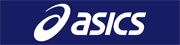 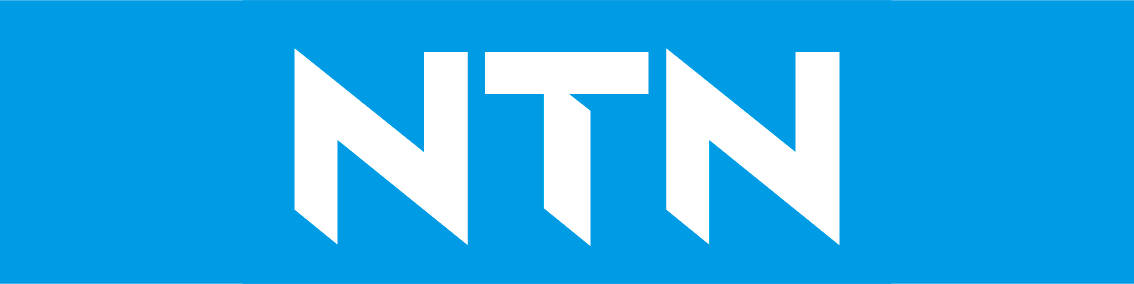 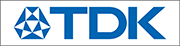 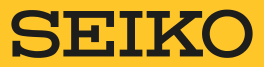 MEDIÁLNÍ PARTNEŘI
DODAVATELÉ
DISTRIBUČNÍ
PARTNEŘI
MEDIÁLNÍ PARTNEŘI
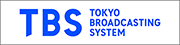 PARTNEŘI
DISTRIBUČNÍ PARTNEŘI
DODAVATELÉ
DISTRIBUČNÍ PARTNEŘI
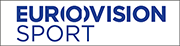 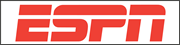 PARTNEŘI
DODAVATELÉ
MEDIÁLNÍ PARTNEŘI
DODAVATELÉ
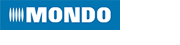 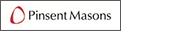 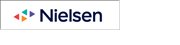 PARTNEŘI
DISTRIBUČNÍ PARTNEŘI
MEDIÁLNÍ PARTNEŘI
ORGANIZAČNÍ STRUKTURA
ZASTUPITELSTVO
PREZIDENT
VÝKONNÁ RADA
KOMISE
KONGRES
VÍCEPREZIDENTI
CEO
ORGANIZAČNÍ STRUKTURA
KONGRES
nejvyšší orgán
214 federací – každá až 3 delegáti
schází se každé 2 roky
činnosti:
jmenování členů 
členství federací
změna ústavy
schvaluje Světový plán pro atletiku
ZASTUPITELSTVO
PREZIDENT
VÍCEPREZIDENTI
KOMISE
CEO
VÝKONNÁ RADA
ORGANIZAČNÍ STRUKTURA
řídící orgán pro atletiku
26 členů
činnosti:
vypracovává Světový plán pro atletiku
změna pravidel
kalendář soutěží
hostitelská města
ZASTUPITELSTVO
KONGRES
PREZIDENT
VÍCEPREZIDENTI
KOMISE
CEO
VÝKONNÁ RADA
ORGANIZAČNÍ STRUKTURA
řídící orgán pro podnikání
9 členů
činnosti:
strategický plán
rozpočet
jmenování CEO
VÝKONNÁ RADA
KONGRES
PREZIDENT
VÍCEPREZIDENTI
KOMISE
CEO
ZASTUPITELSTVO
ORGANIZAČNÍ STRUKTURA
PREZIDENT
veřejná tvář
reprezentuje atletiku
Sebastian Coe (GBR)
VÍCEPREZIDENTI
celkem čtyři
KONGRES
VÝKONNÁ RADA
KOMISE
CEO
GENERÁLNÍ ŘEDITEL
ZASTUPITELSTVO
ORGANIZAČNÍ STRUKTURA
GENERÁLNÍ ŘEDITEL
řízení společnosti
ústředí a zaměstnanci
KONGRES
PREZIDENT
VÝKONNÁ RADA
KOMISE
ZASTUPITELSTVO
ORGANIZAČNÍ STRUKTURA
KOMISE
Komise sportovců
Komise pro hospodářskou soutěž
Rozvojová komise
Správní komise
KONGRES
PREZIDENT
VÝKONNÁ RADA
VÍCEPREZIDENTI
CEO
GENERÁLNÍ ŘEDITEL
ZASTUPITELSTVO
IMPAKT NA SPOLEČNOST A SPORT
ATLETIKA PRO LEPŠÍ SVĚT
UDRŽITELNÝ ROZVOJ
ATLETICKÝ TÝM UPRCHLÍKŮ
KVALITA OVZDUŠÍ
SOCIÁLNÍ ZAČLENĚNÍ
MÍR
ZDRAVÍ
ŽIVOTNÍ PROSTŘEDÍ
IMPAKT NA SPOLEČNOST A SPORT
ATLETIKA PRO LEPŠÍ SVĚT
UDRŽITELNÝ ROZVOJ
vyvážit ekonomický, sociální a environmentální dopad činnosti
naplnit potřeby dnešní generace a neohrozit potřeby budoucích generací
KVALITA OVZDUŠÍ
IMPAKT NA SPOLEČNOST A SPORT
ATLETIKA PRO LEPŠÍ SVĚT
KVALITA OVZDUŠÍ
povědomí o znečištění ovzduší
dopad na vrcholové sportovce a rekreační běžce
ATLETICKÝ TÝM UPRCHLÍKŮ
UDRŽITELNÝ ROZVOJ
IMPAKT NA SPOLEČNOST A SPORT
ATLETIKA PRO LEPŠÍ SVĚT
ATLETICKÝ TÝM UPRCHLÍKŮ
jediný na světě
tréninkové a soutěžní příležitosti
KVALITA OVZDUŠÍ
ZDRAVÍ
IMPAKT NA SPOLEČNOST A SPORT
ATLETIKA PRO LEPŠÍ SVĚT
ZDRAVÍ
atletické aktivity
vytváření zdravější a zdatnější společnosti
pro mladé lidi
ŽIVOTNÍ PROSTŘEDÍ
ATLETICKÝ TÝM UPRCHLÍKŮ
IMPAKT NA SPOLEČNOST A SPORT
ATLETIKA PRO LEPŠÍ SVĚT
ŽIVOTNÍ PROSTŘEDÍ
podpora udržitelných projektů
úcta k vzácným přírodním zdrojům
ekologicky účinné soutěžní směrnice
ZDRAVÍ
SOCIÁLNÍ ZAČLENĚNÍ
IMPAKT NA SPOLEČNOST A SPORT
ATLETIKA PRO LEPŠÍ SVĚT
SOCIÁLNÍ ZAČLENĚNÍ
sbližování lidí
odstraňování sociální nerovnosti
ŽIVOTNÍ PROSTŘEDÍ
MÍR
IMPAKT NA SPOLEČNOST A SPORT
ATLETIKA PRO LEPŠÍ SVĚT
MÍR
informování o využití sportu k nastolení míru
jeho propagace
FINANCE
SOCIÁLNÍ ZAČLENĚNÍ
PŘÍJMY
FINANCE
VÝDAJE
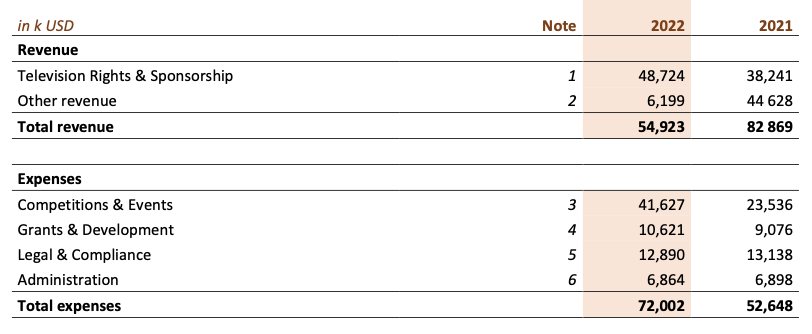 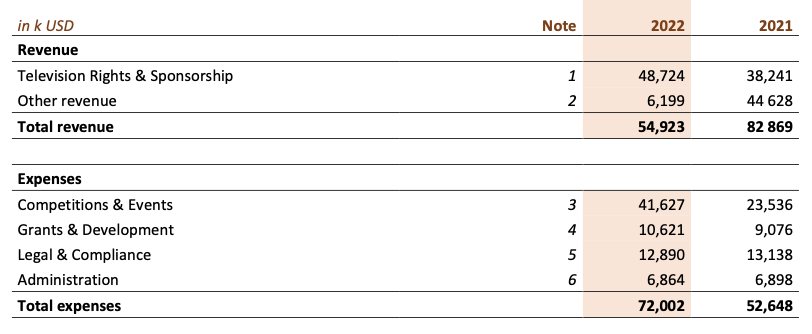 PŘÍJMY
VÝDAJE
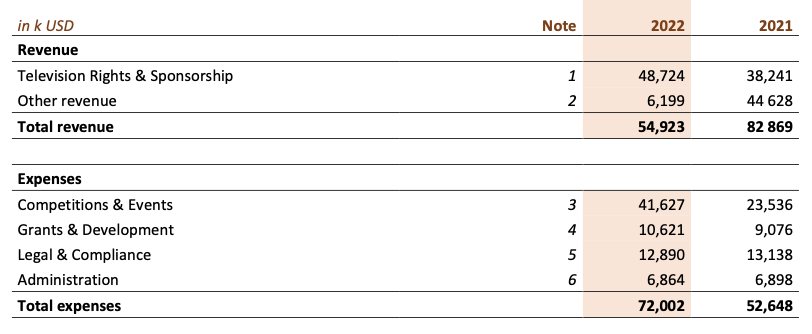 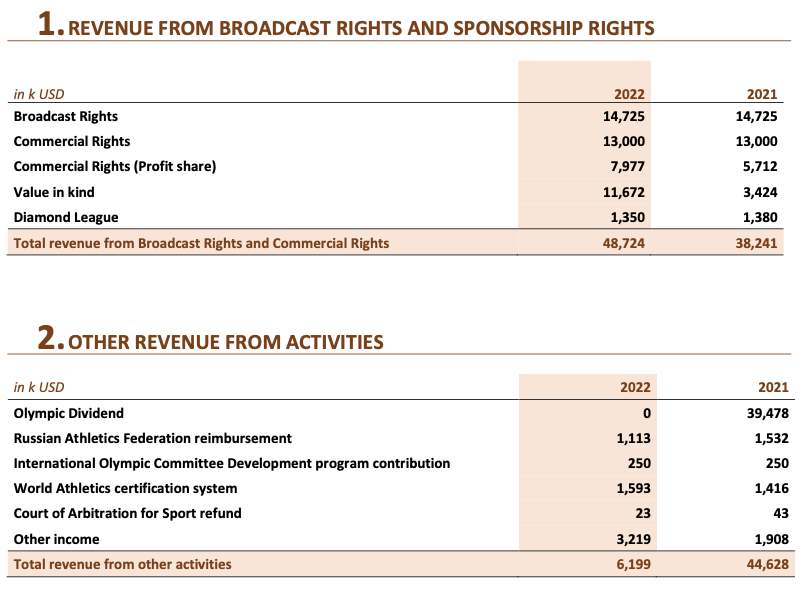 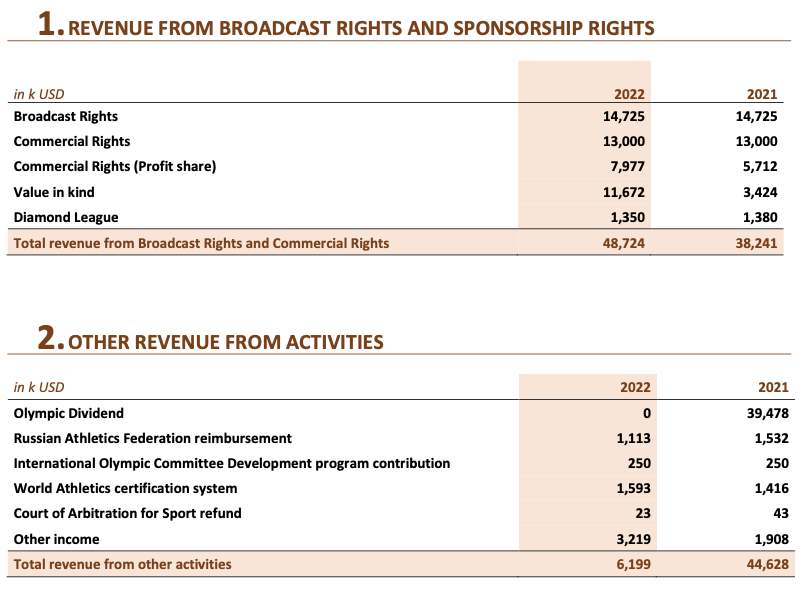 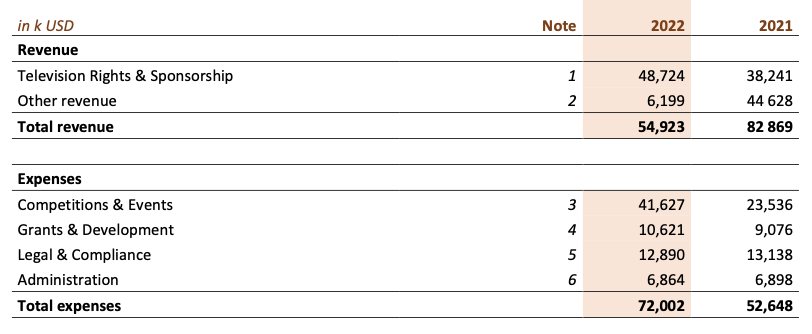 VÝDAJE
PŘÍJMY
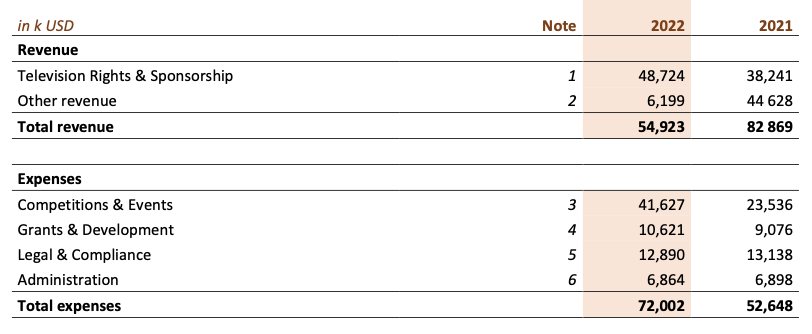 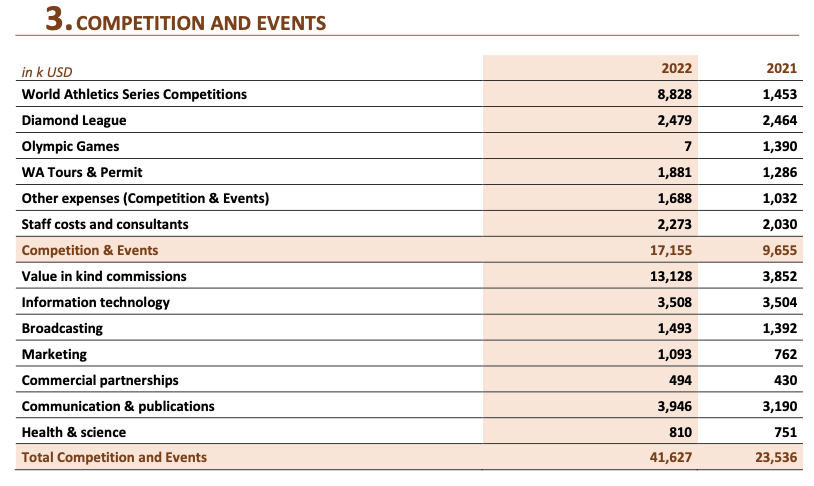 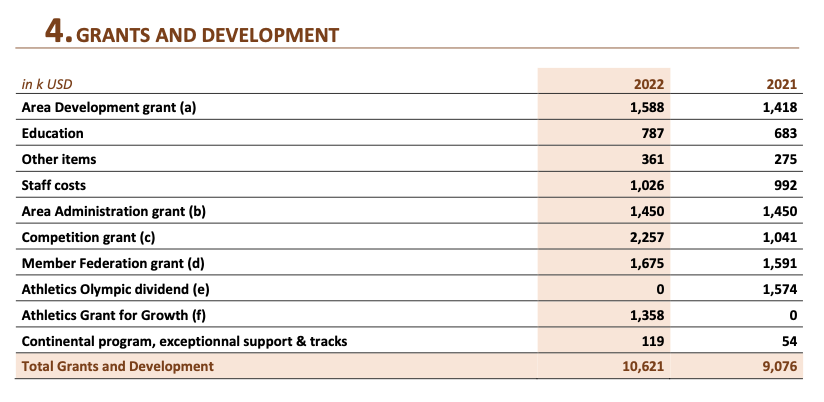 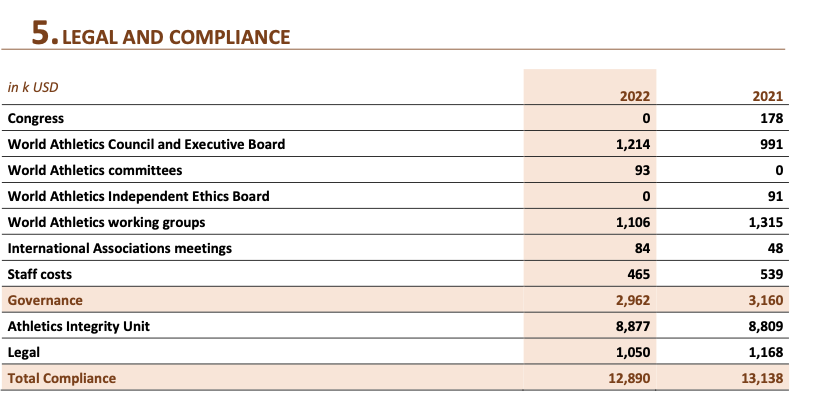 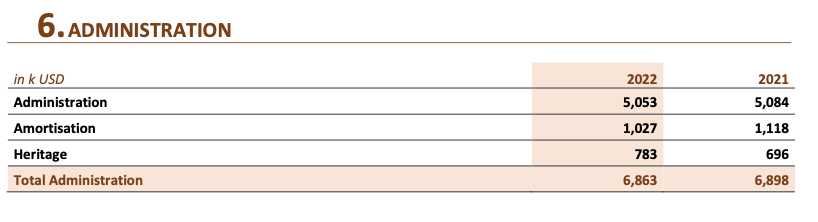 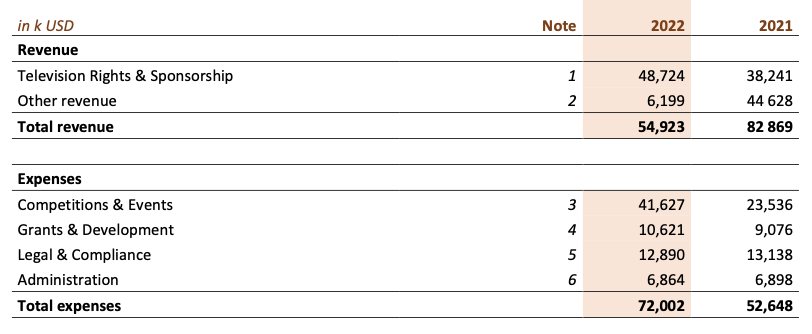 VÝDAJE
PŘÍJMY
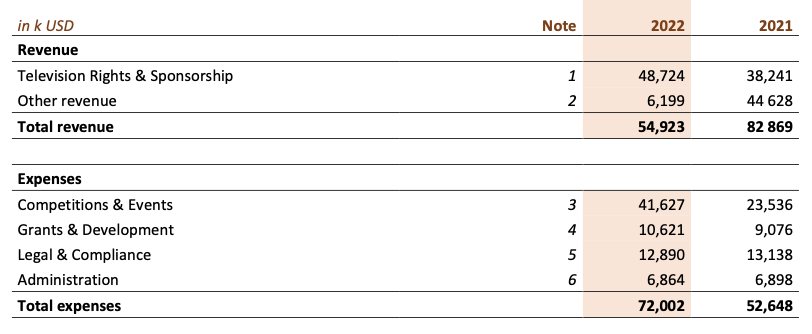 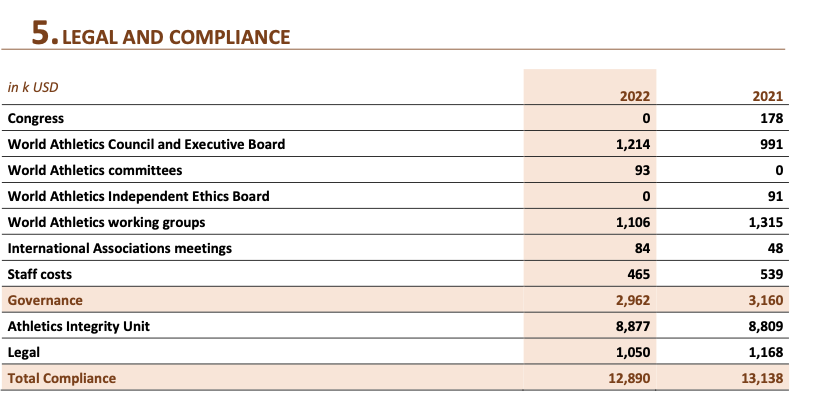 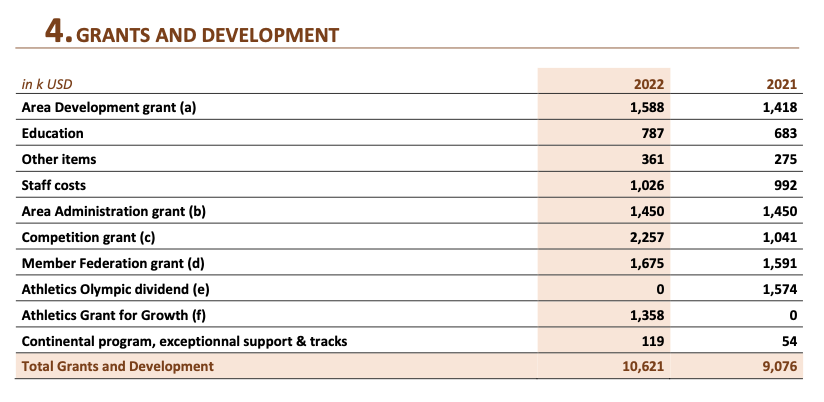 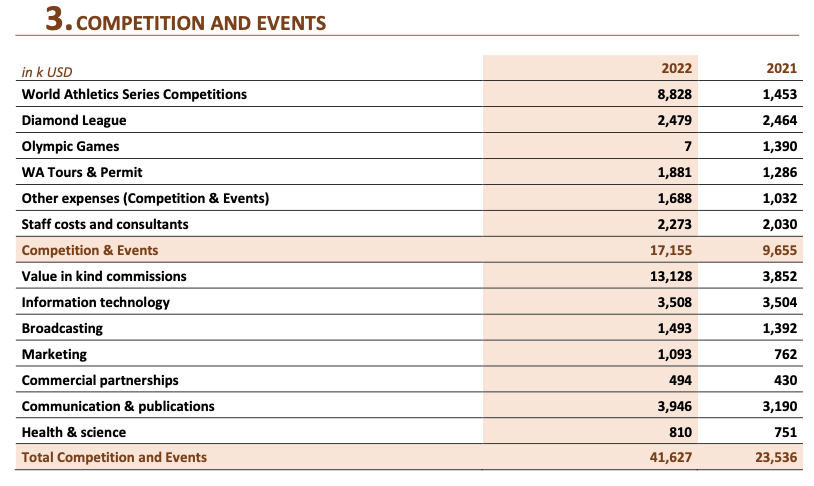 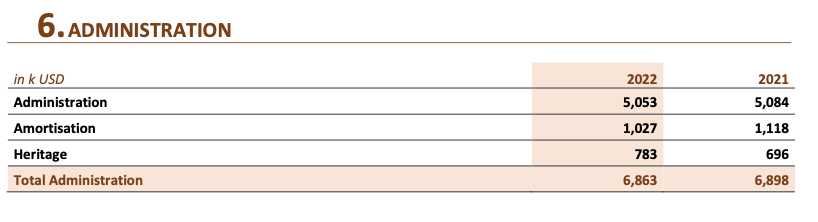 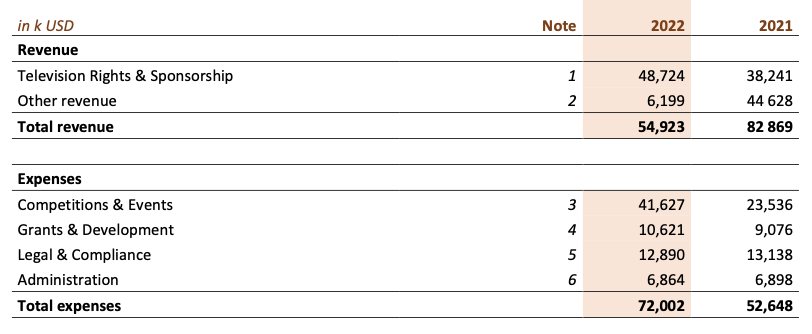 1
2
3
Jaké významné soutěže světová atletika pořádá?
2
3
Mistrovství světa v atletice 
Halové mistrovství světa v atletice 
Mistrovství světa v přespolním běhu
Mistrovství světa v půlmaratonu 
Mistrovství světa juniorů v atletice (U20)
Mistrovství světa do 17 let
Světový pohár v chůzi 
Mistrovství světa štafet  
Mistrovství světa v horském a trailovém běhu
Diamantová liga
Kontinentální tour
World Athletics Label Road Races
World Athletics Cross Country Tour
World Athletics Combined Events Tour
World Athletics Race Walking Tour
1
2
3
1
Jaká je organizační struktura světové atletiky?
3
1
ZASTUPITELSTVO
PREZIDENT
KOMISE
VÝKONNÁ RADA
2
KONGRES
VÍCEPREZIDENTI
CEO
3
1
2
Co tvoří příjmy světové atletiky?
1
televizní práva
sponzoring
olympijská dividenda
pokuta Ruské atletické federace
mimosoutěžní antidopingové testování
závody
příjem z certifikace
2
3
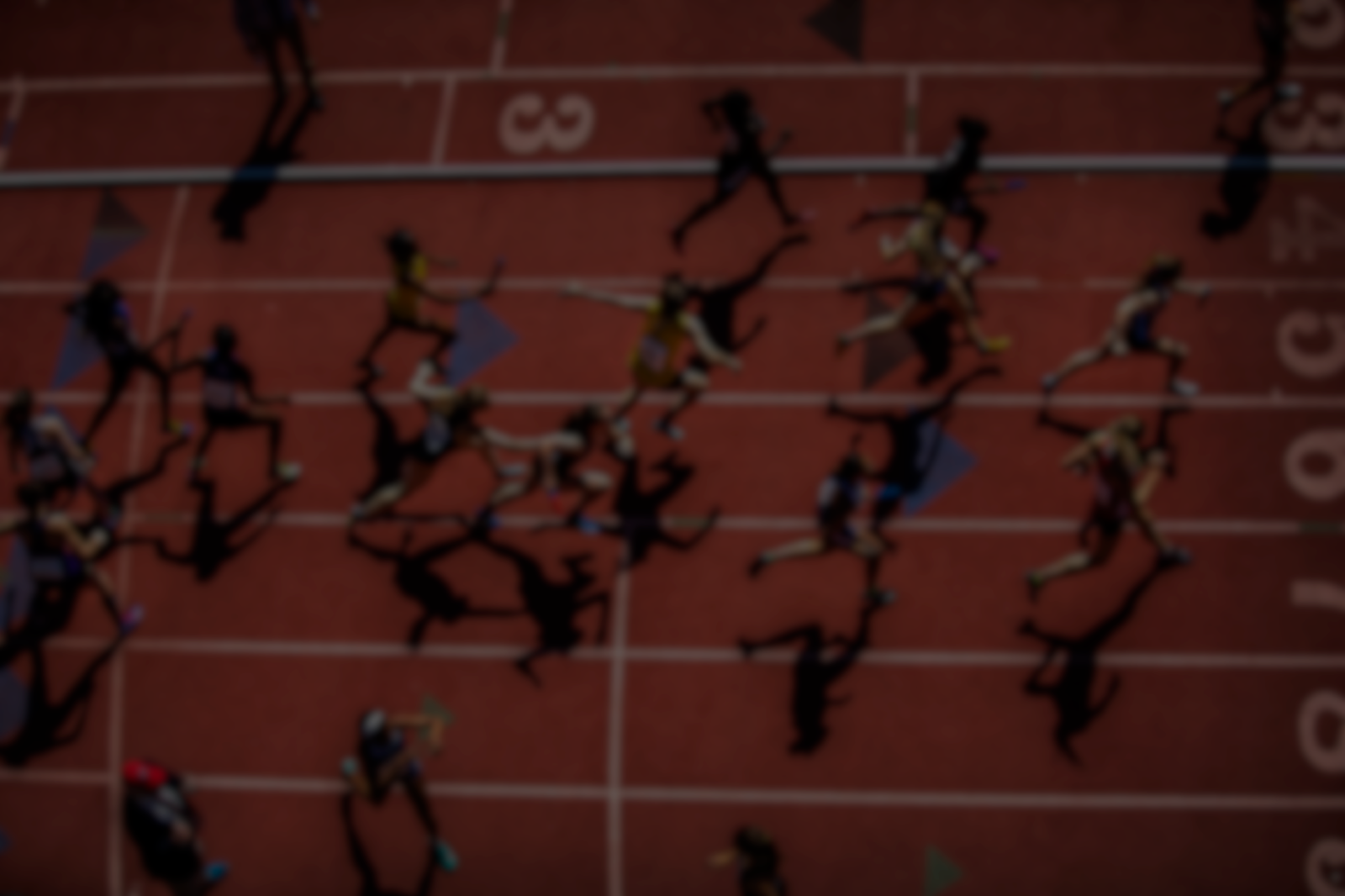 DĚKUJEME ZA POZORNOST